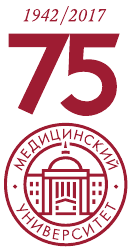 Отчет об учебно-методической работе за 2017 годОтчет о работе ЦКМС
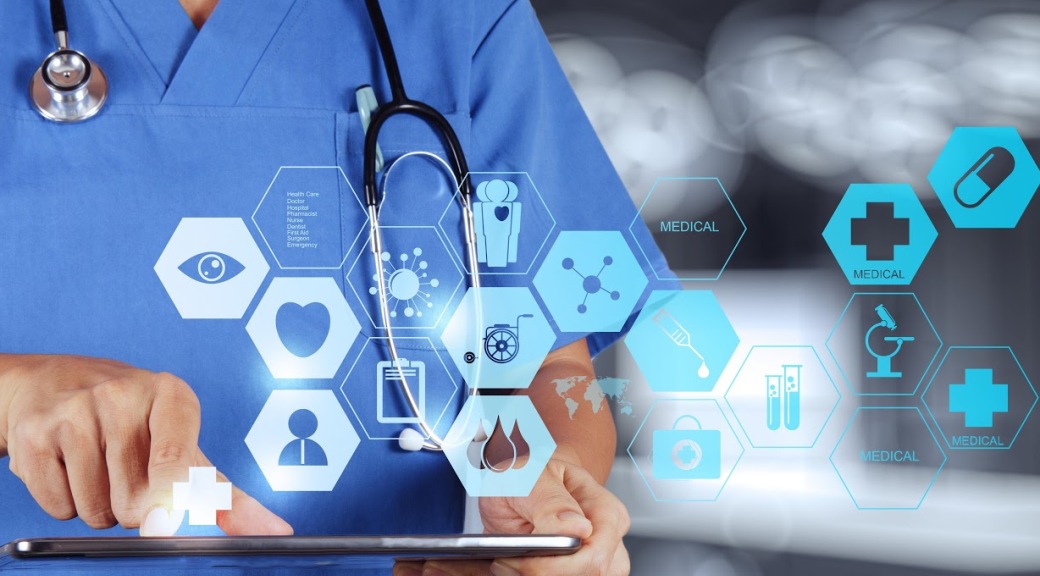 Проректор по учебной работе, профессор Никулина С. Ю.

Ученый совет, 27 декабря 2017г.
Информационно-аналитические материалы по результатам проведения мониторинга 2017 года деятельности КрасГМУ
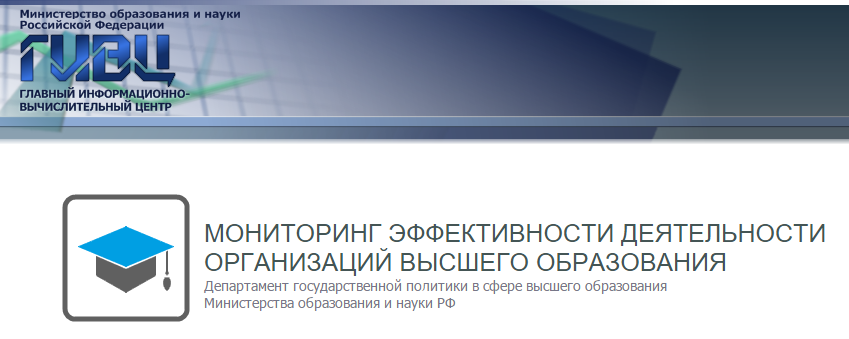 Позиции организации по основным показателям мониторинга в сравнении с пороговыми значениями показателей
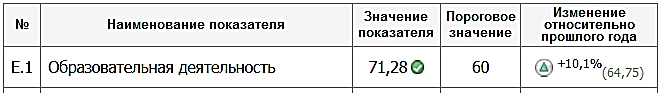 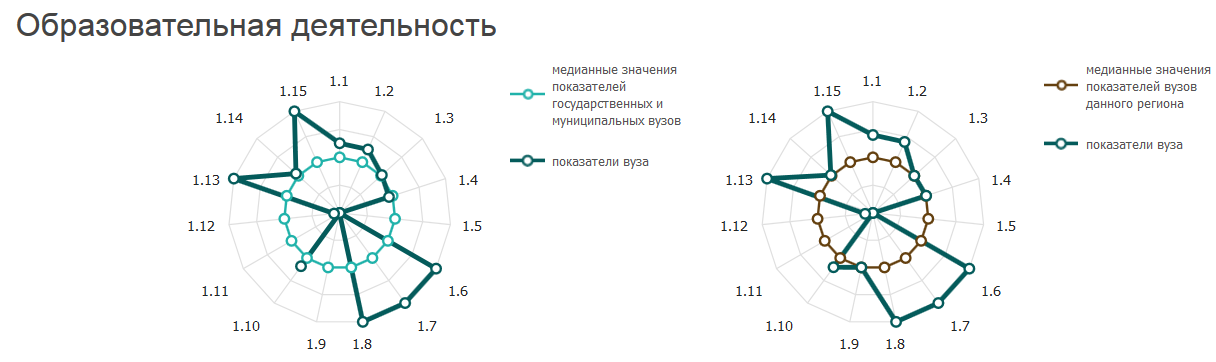 Балл ЕГЭ студентов, принятых на обучение по очной форме на программы бакалавриата и специалитета
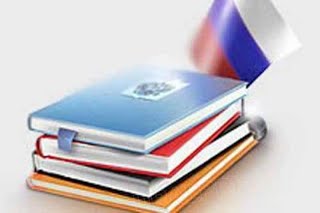 Приказ № 301 от 05 апреля 2017г.Об утверждении порядка организации и осуществления образовательной деятельности по образовательным программам высшего образования – программам бакалавриата, программам специалитета, программам магистратуры
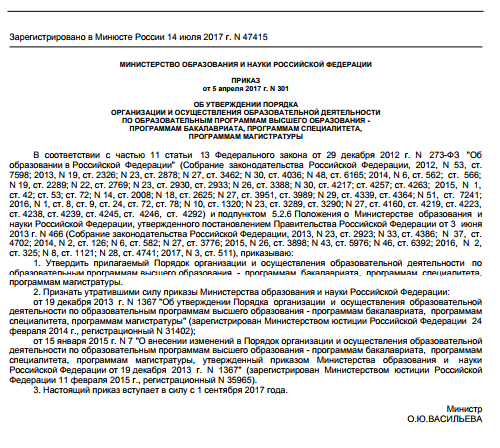 Изменены:
порядок разработки, требования к содержанию и реализации образовательных программ;
порядок выделения периодов обучения, расчета продолжительности обучения и каникул;
порядок составления расписания учебных занятий и др.
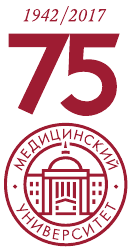 В 2017 году издано более 50 положений, регламентирующих образовательный процесс
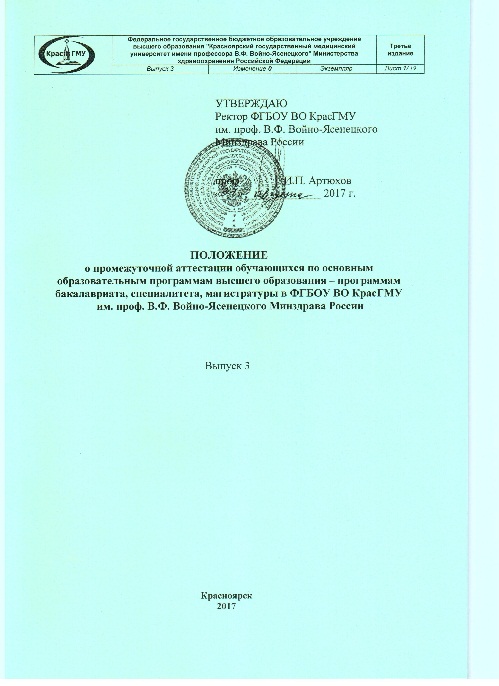 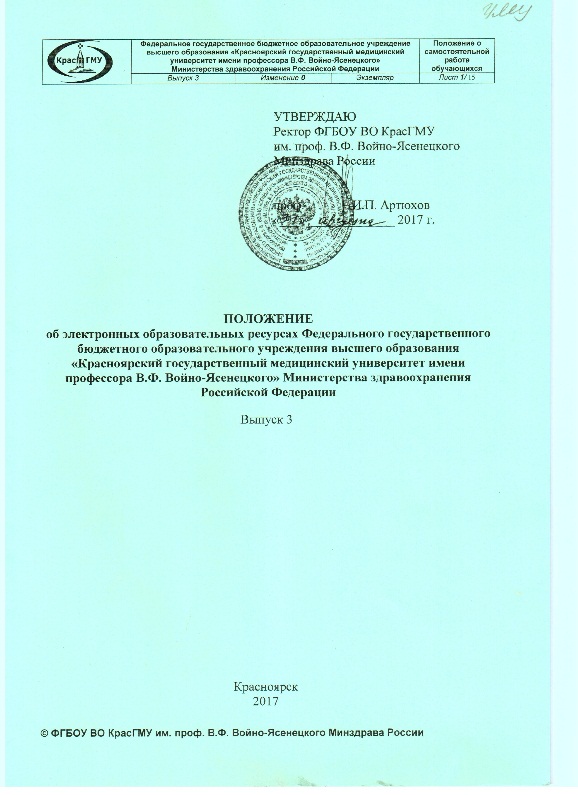 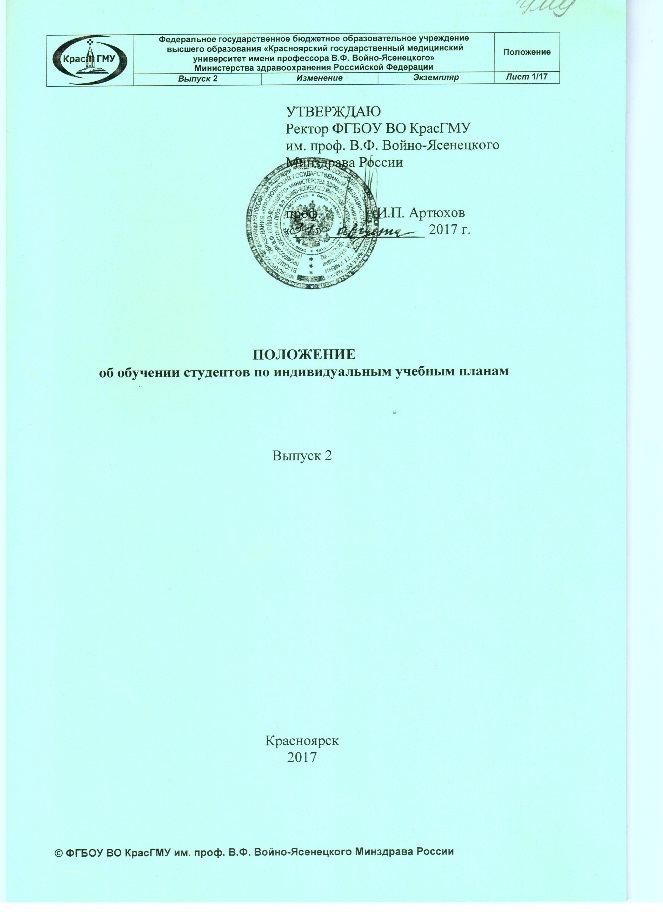 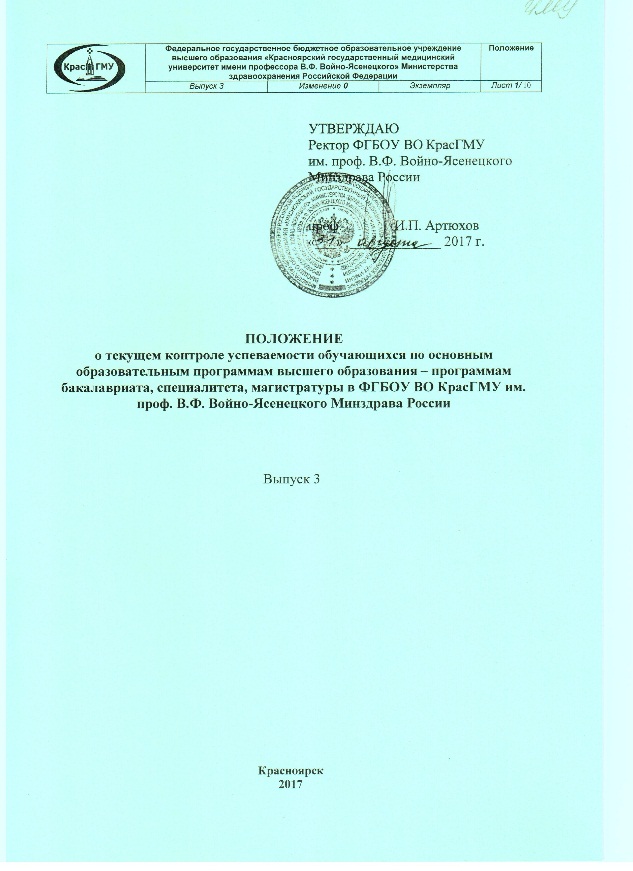 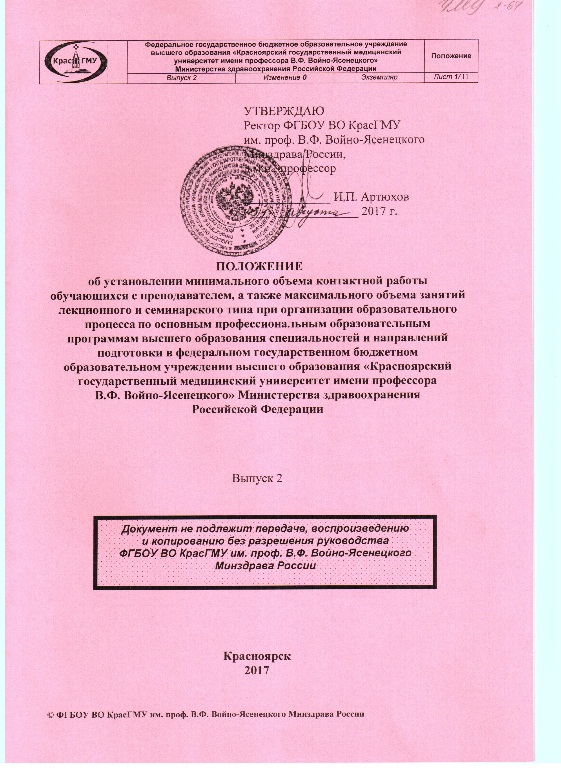 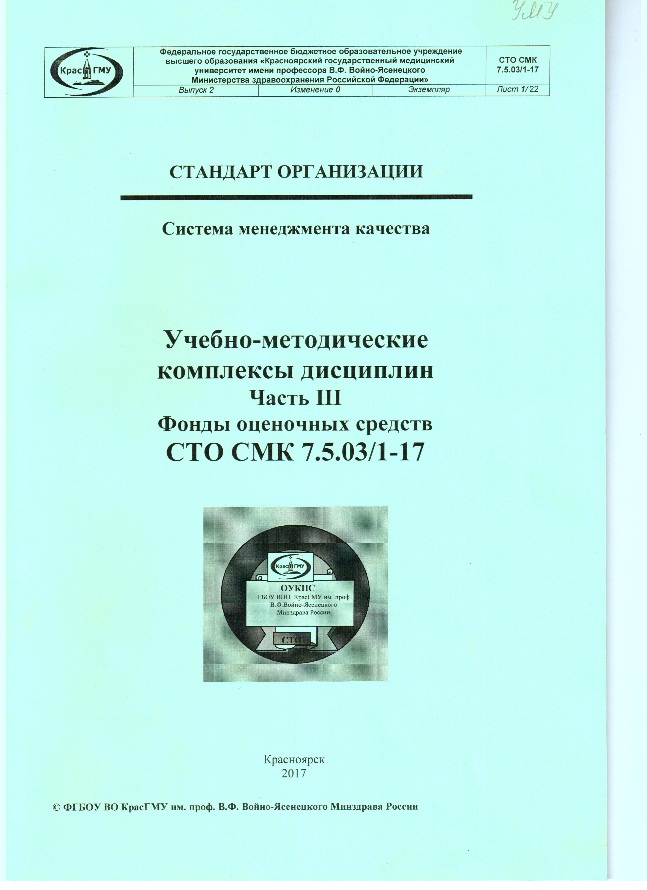 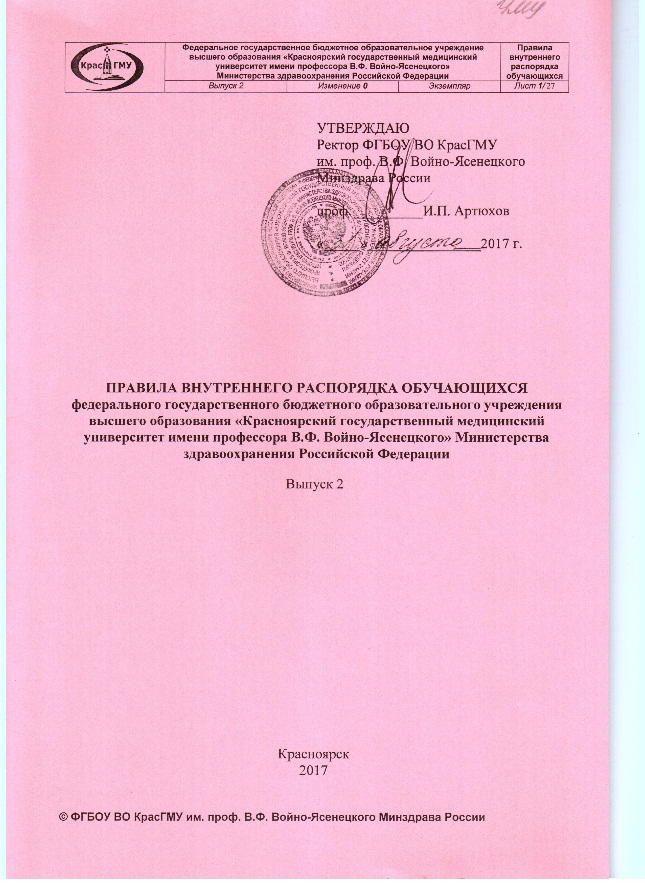 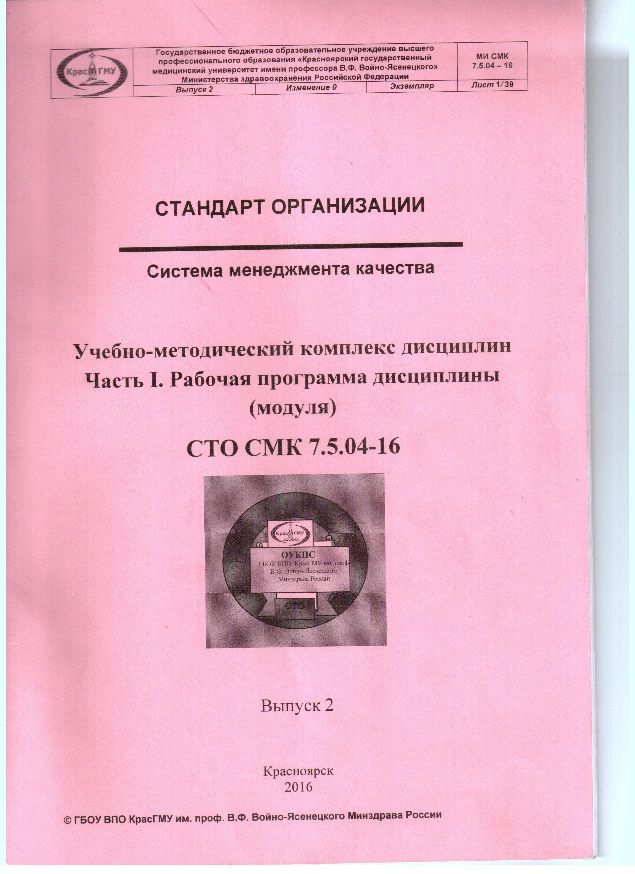 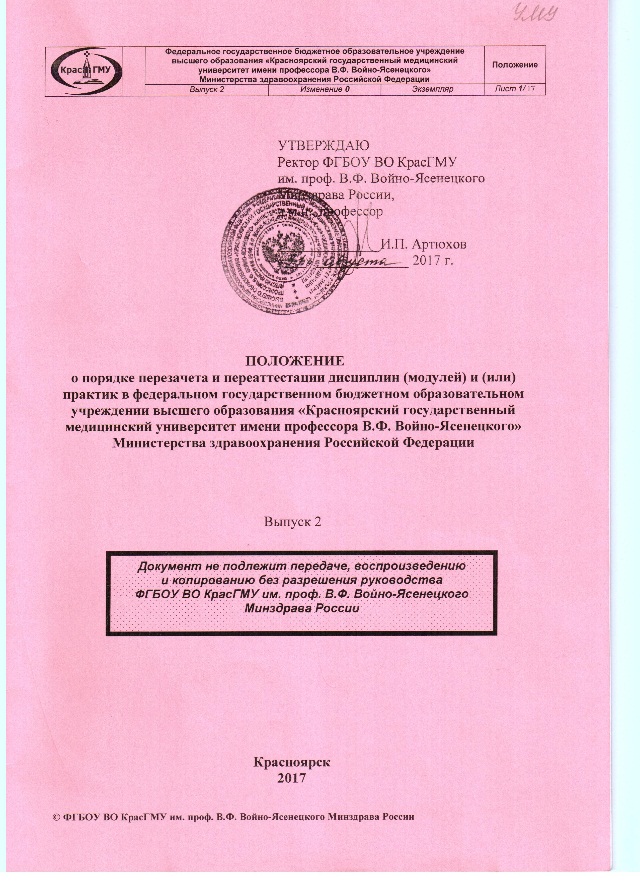 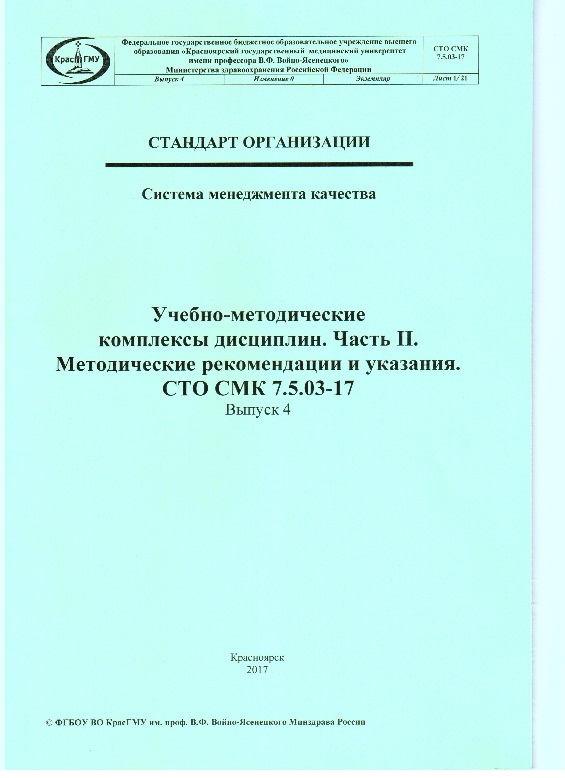 Внесены изменения и дополнения и утверждены
 40 учебных планов, в том числе:
 по годам набора, по всем специальностям и направлениям подготовки, очной и заочной форм обучения.
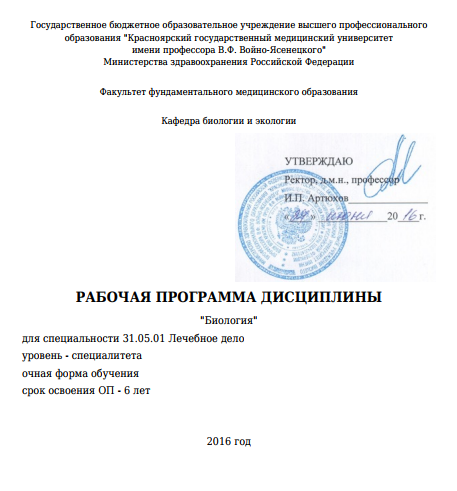 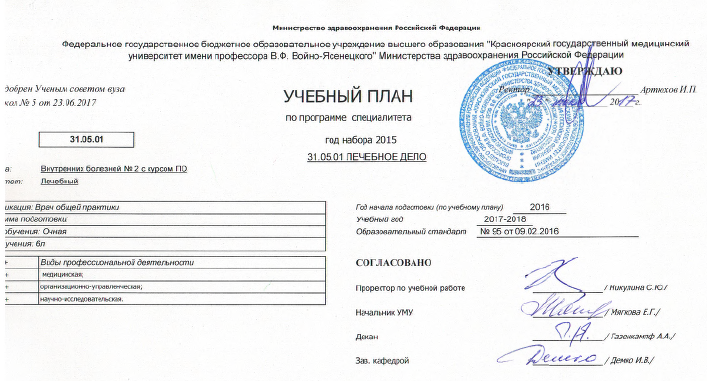 Проверены, отредактированы в электронном модуле и изданы
 674 рабочих программ дисциплин и практик по 6 специальностям и 2 направлениям подготовки
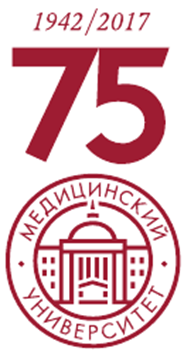 . Проанализированы результаты внутреннего аудита кафедр
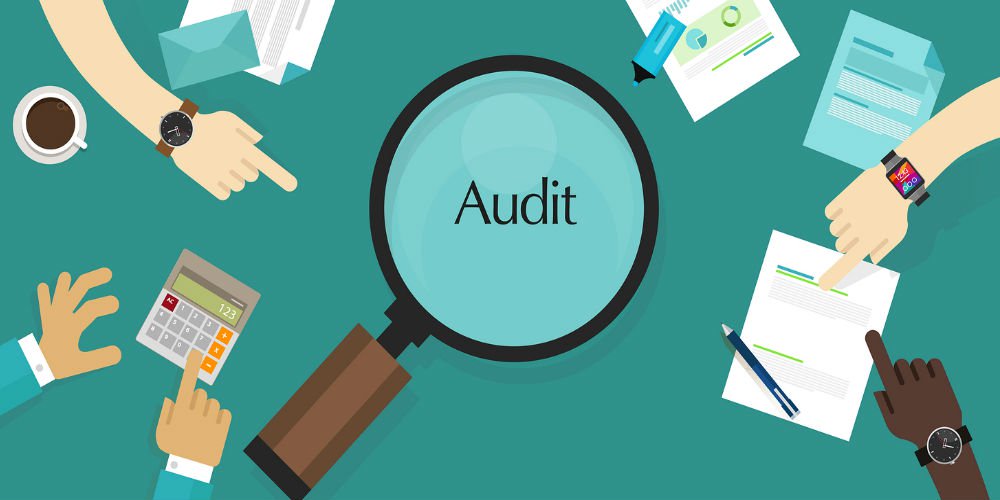 Приказ № 223 осн. от 13 апреля 2017 года
     «О проведении внутреннего аудита на кафедрах ФГБОУ ВО КрасГМУ им. проф. В.Ф. Войно-Ясенецкого Минздрава России»;

Результат  100% показали 72 структурных подразделения:

ФФМО – 14 кафедр (из 14)
Лечебный факультет – 14 кафедр (из 16)
Педиатрический факультет – 7 кафедры (из 7)
Факультет клинической психологии – 3 кафедры (из 3)
Институт стоматологии – 5 (из 6)
Факультет медицинской кибернетики – 4 кафедры (из 4)
Институт последипломного образования – 14 кафедр (из 14)
Фармацевтический колледж – 11 (4 отделения и 7 ЦМК из 11)
Приказ Минздрава России от 22.09.2017 № 667 «О проведении плановой документальной проверки финансово-хозяйственной деятельности за 2016 год ФГБОУ ВО КрасГМУ им. проф. В.Ф. Войно-Ясенецкого Минздрава»
с 25 по 29 сентября 2017 года
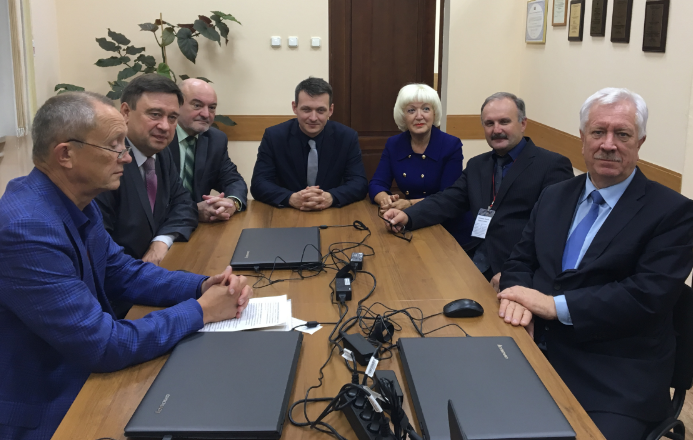 Более 1800 методических указаний и рекомендаций
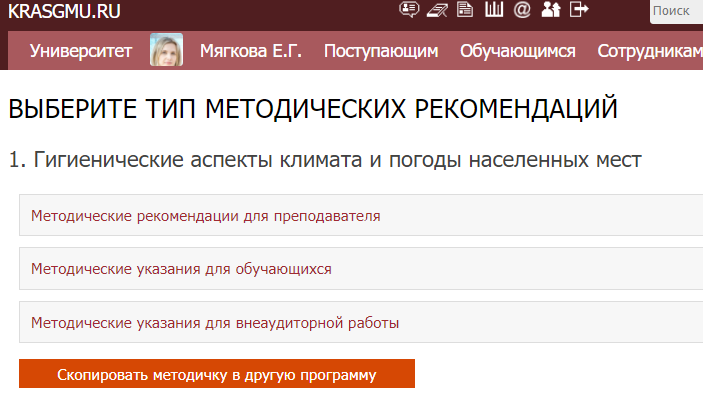 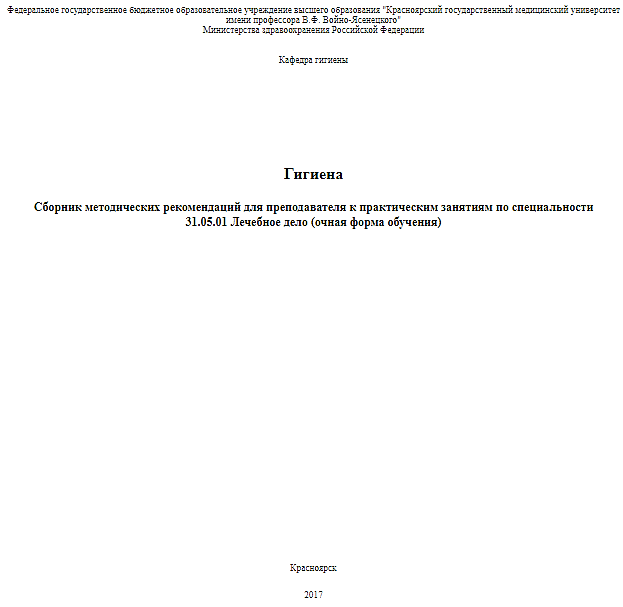 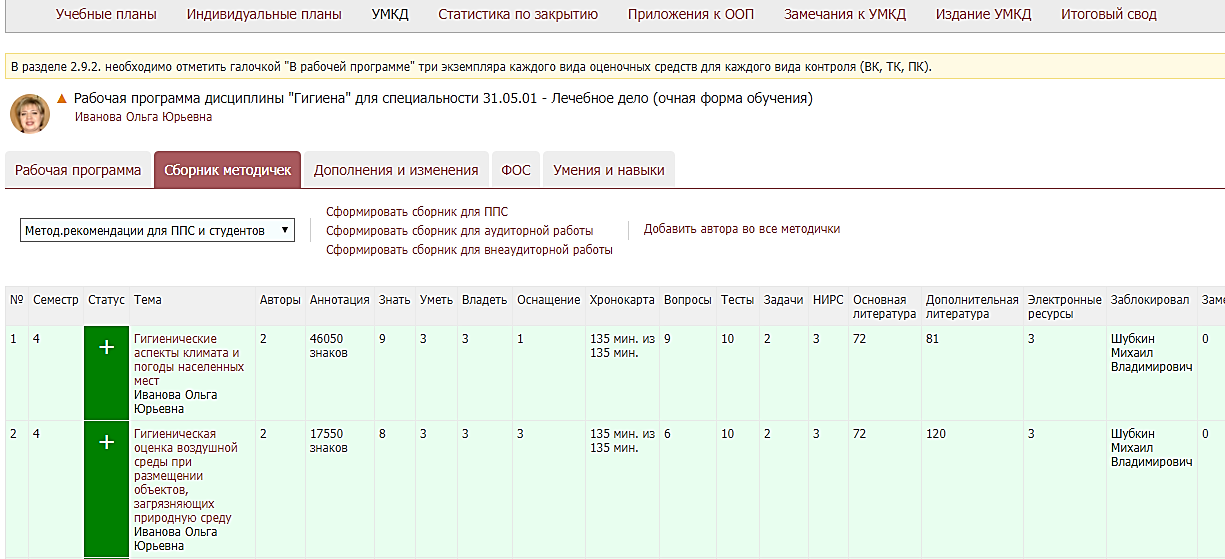 10
Сводно-аналитические таблицы в электронном УМКД
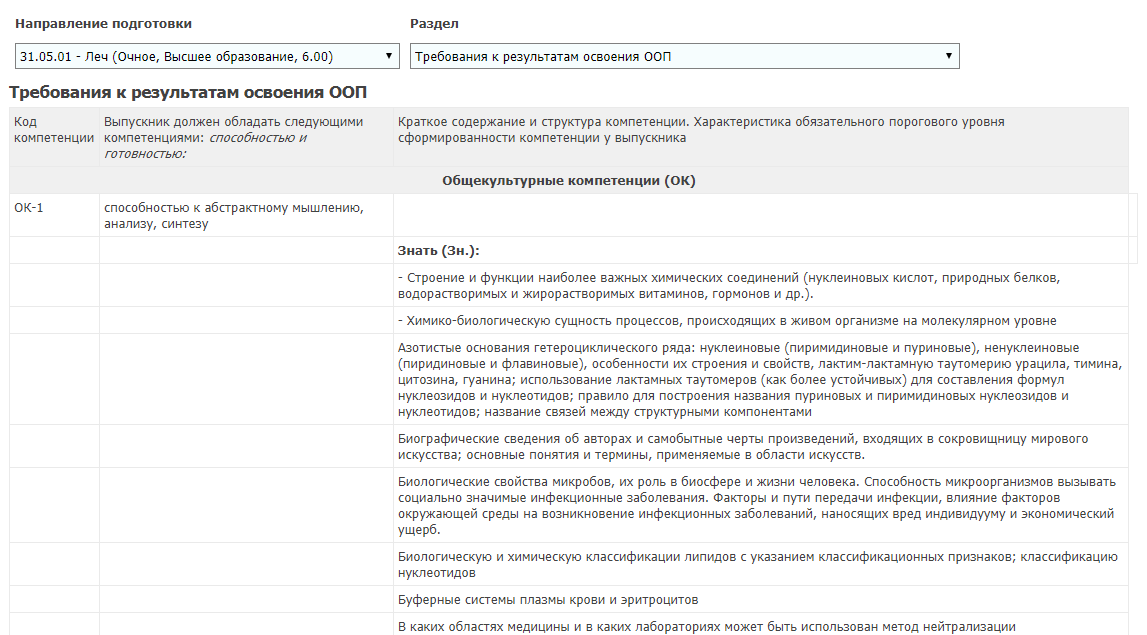 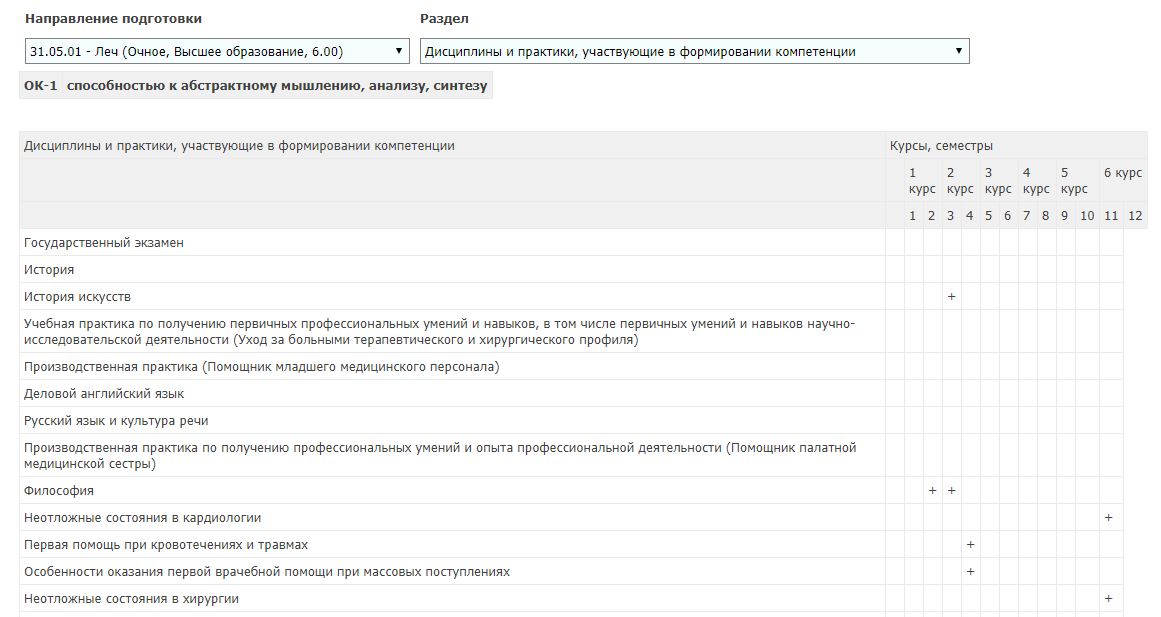 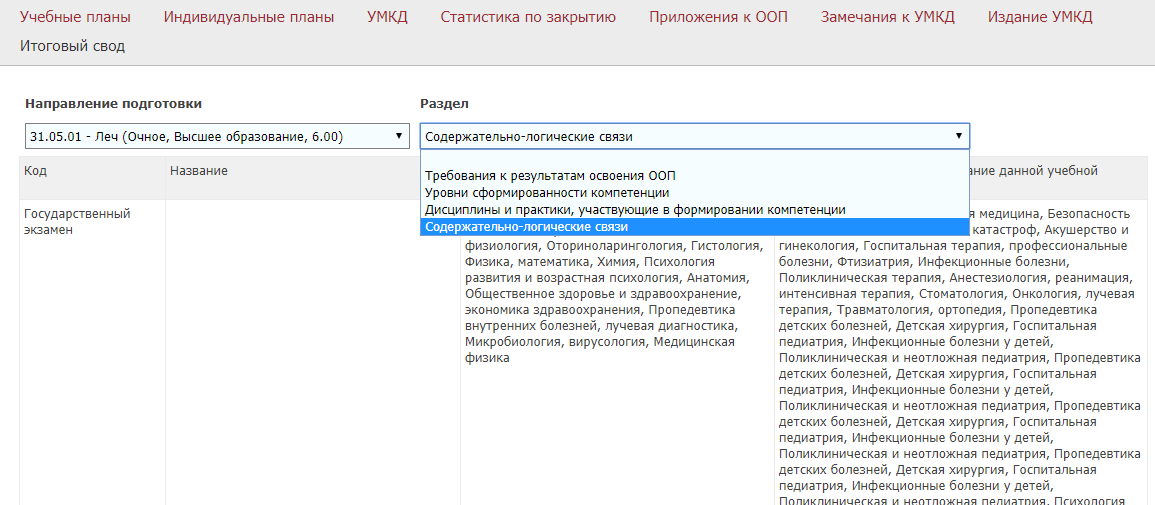 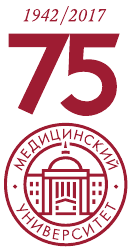 В 2017 году совместно  с кафедрами, управлением информационной и корпоративной политики и отделом информатизации созданы: 180 видеолекций (всего 905)
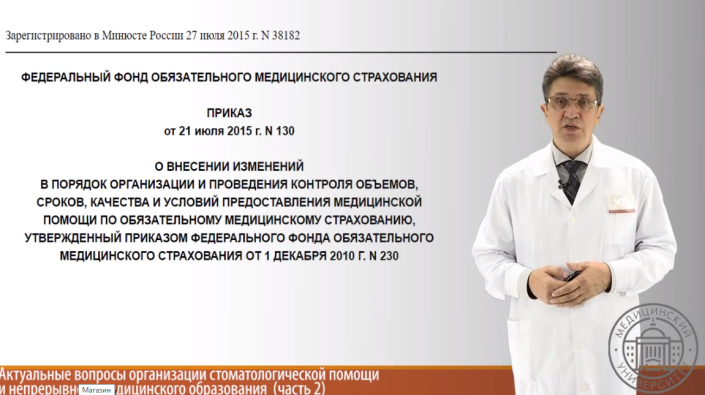 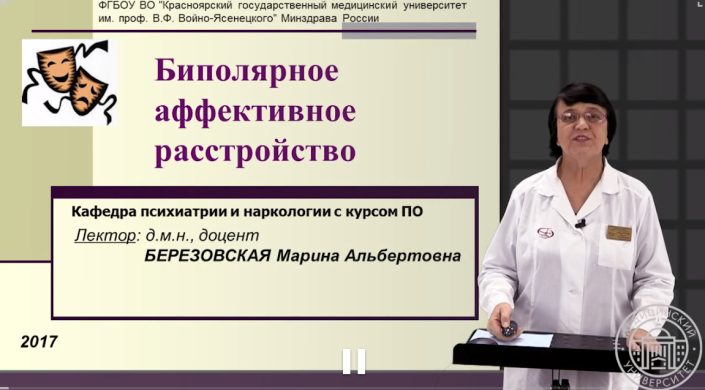 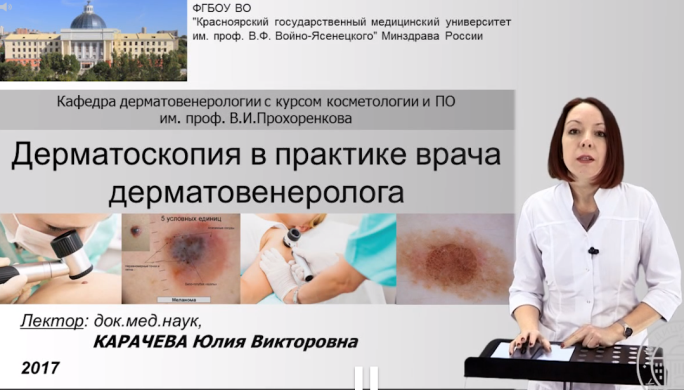 90 видеоуроков практических навыков (всего 299)
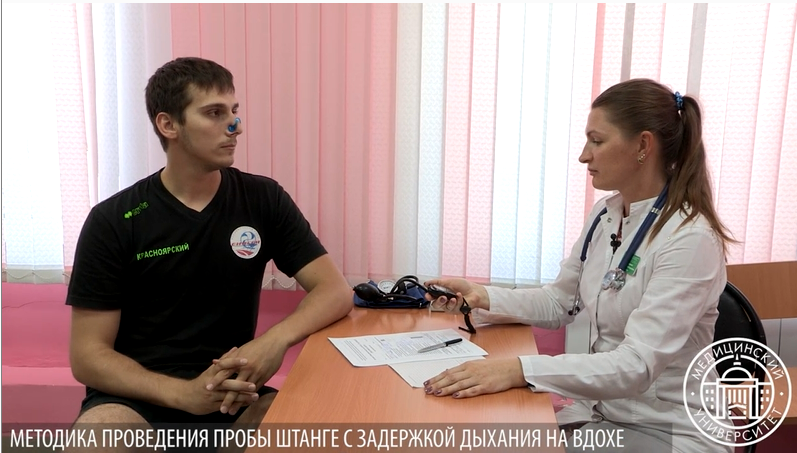 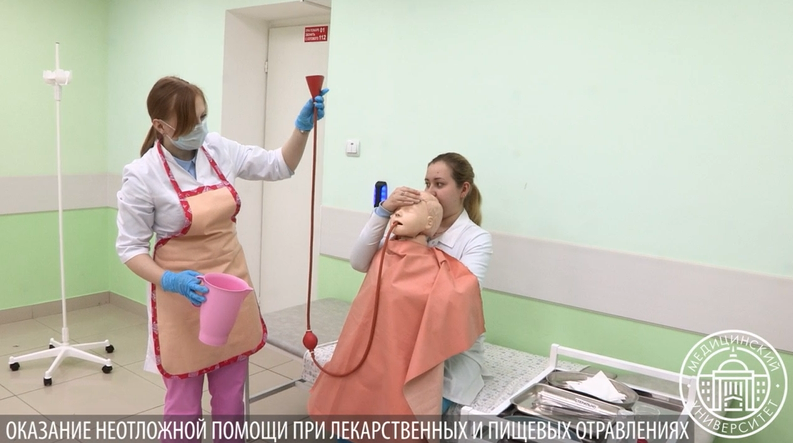 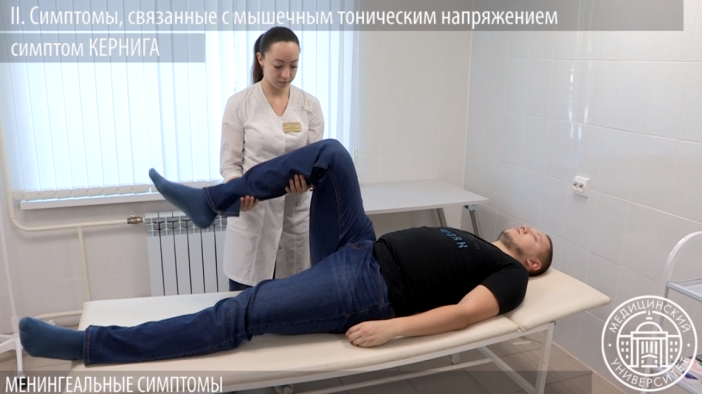 Приказ № 801 осн. от 14 ноября 2017г. «О разработке карт экспертных оценок для ГИА по программам ординатуры»
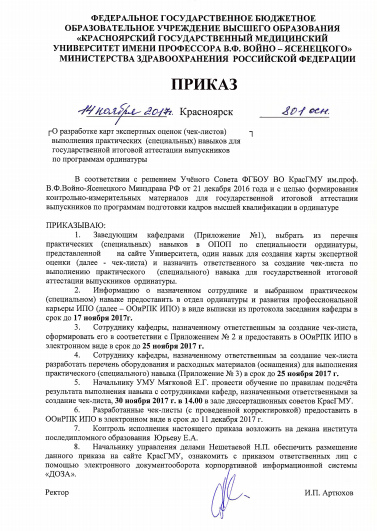 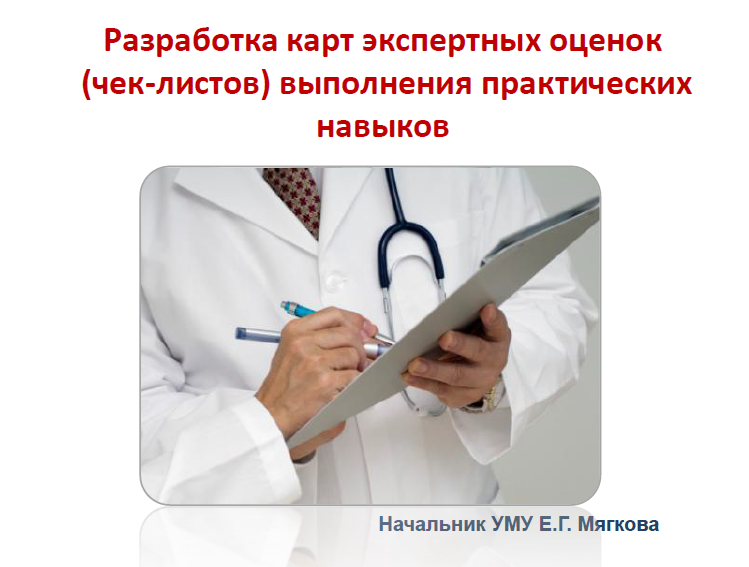 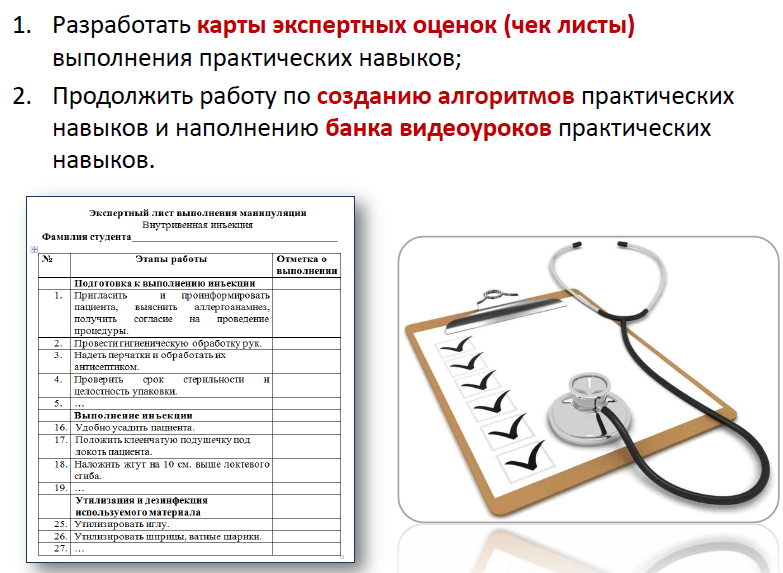 С 2017 года действуют программы субординатуры 
(факультативы)
«ФОРМИРОВАНИЕ КОММУНИКАТИВНЫХ НАВЫКОВ ВРАЧА»
Развитие «гибких» навыков (soft skills)
 Для специальностей:
31.05.01 Лечебное дело,
31.05.02 Педиатрия,
31.05.03 Стоматология
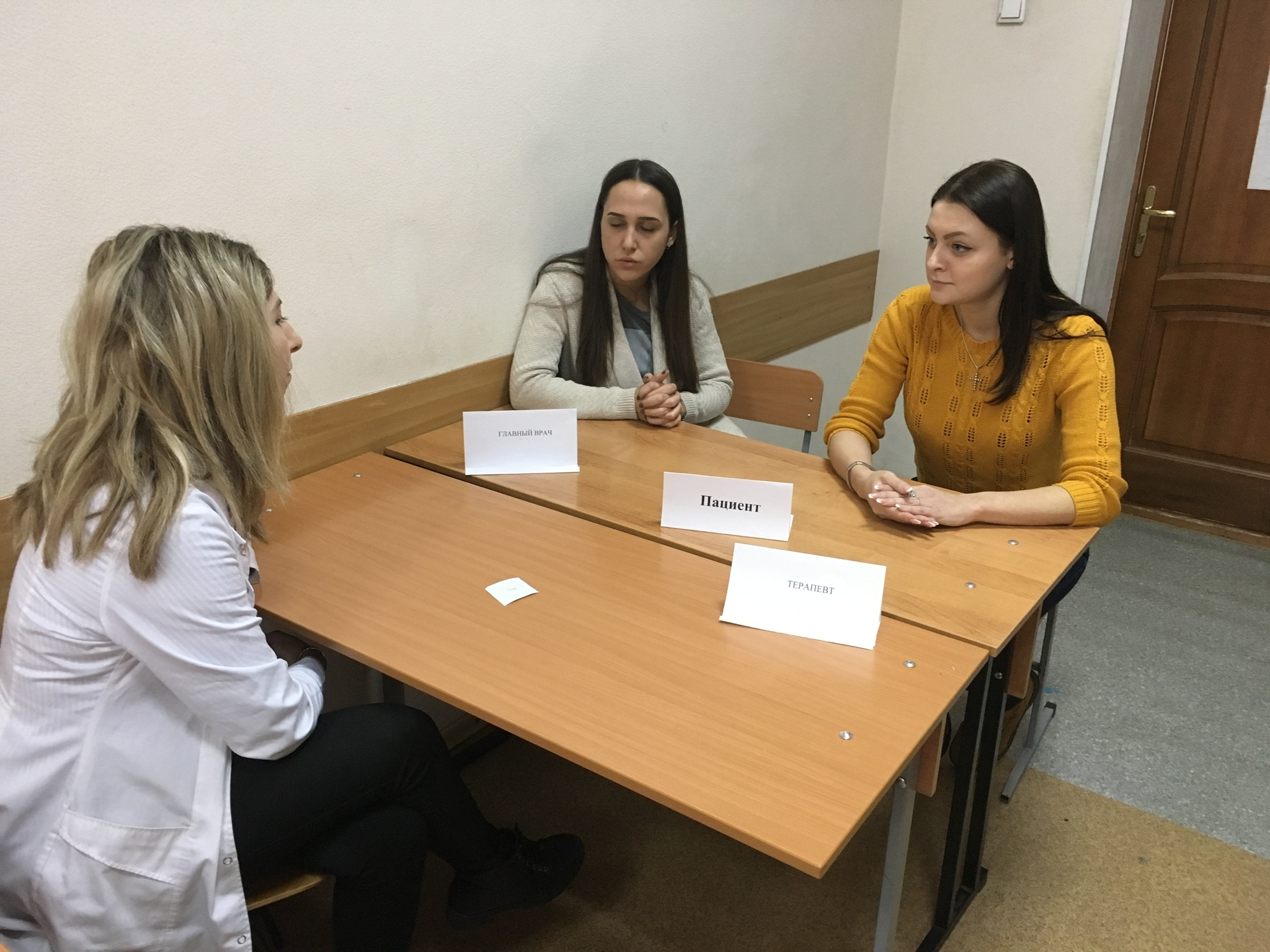 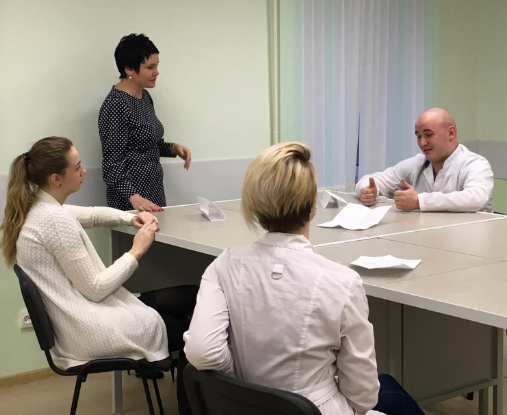 «НЕВРОЛОГИЯ, МЕДИЦИНСКАЯ РЕАБИЛИТАЦИЯ»
Для специальностей:
31.05.01 Лечебное дело
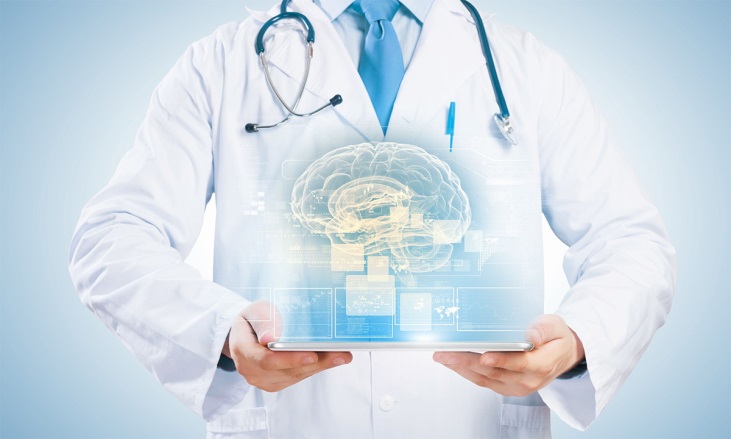 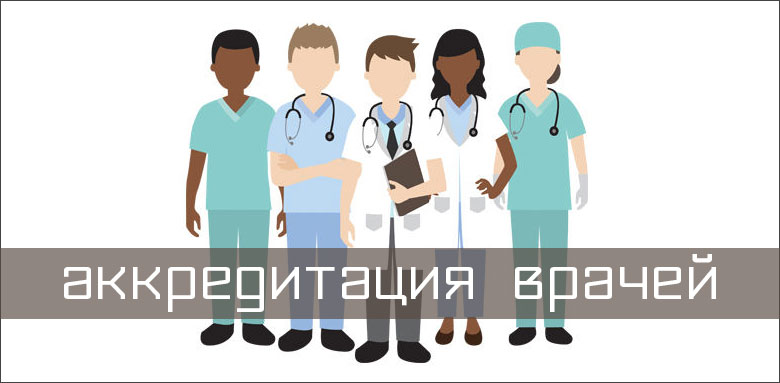 ПЕРВИЧНАЯ АККРЕДИТАЦИЯ СПЕЦИАЛИСТОВ
Аккредитовано 495 специалистов по специальностям:
«Лечебное дело»;
«Педиатрия»;
«Стоматология»;
«Медицинская кибернетика»;
«Фармация».
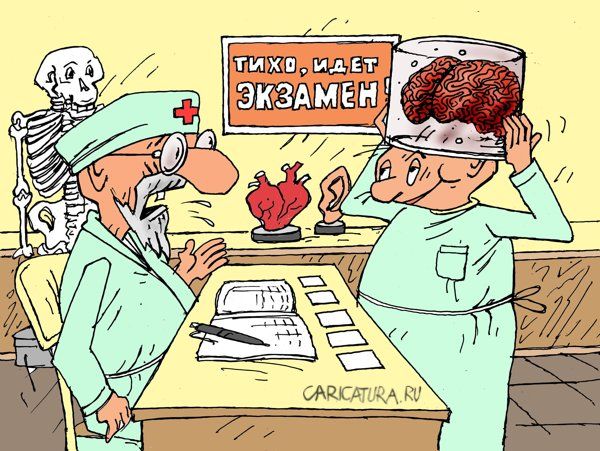 Проводится подготовка выпускников к прохождению первичной аккредитации (в том числе на базе кафедры-центра симуляционных технологий).
Проводится экспертиза заданий единой базы оценочных средств, формируемой для аккредитации специалистов в 2018 году.
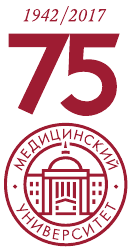 Учебные олимпиады, проведенные в 2017 году
Внутривузовская студенческая олимпиада по хирургии, посвященная 140-летию со дня рождения проф. В.Ф. Войно-Ясенецкого и 75-летию КрасГМУ
XII Всероссийская олимпиада по микробиологии с международным участием
(26.12.2017)
Олимпиада по здоровому образу жизни (31 октября 2017 года);
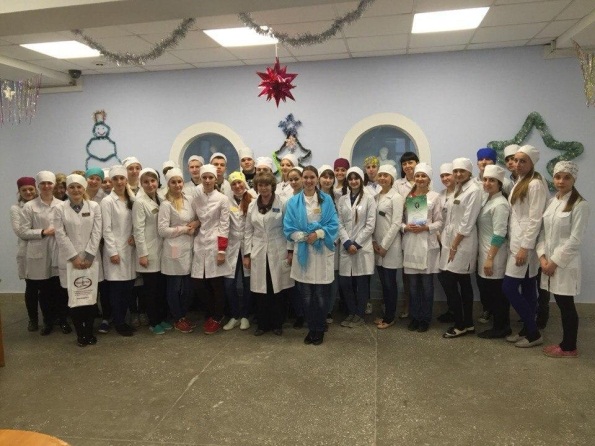 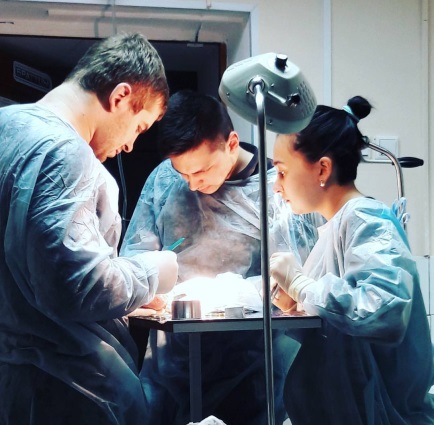 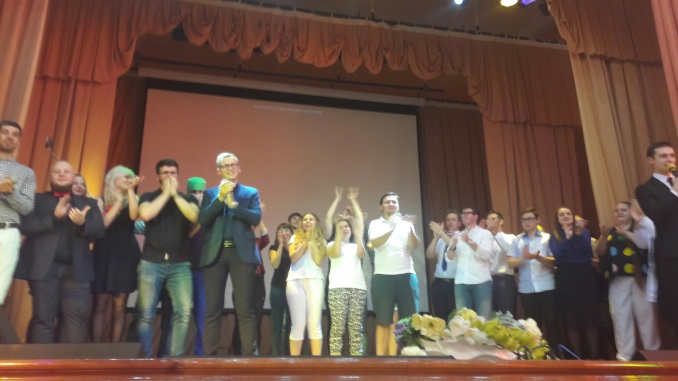 Учебно-воспитательнаяолимпиада «Уроки 1917 года. Место революции октября 1917 года в истории России» 9 ноября 2017 года
V Всероссийская межвузовская Олимпиада по Педиатрии 
(18- 19 апреля 2017 г)
Олимпиада по Эндодонтии
(02 мая 2017 г)
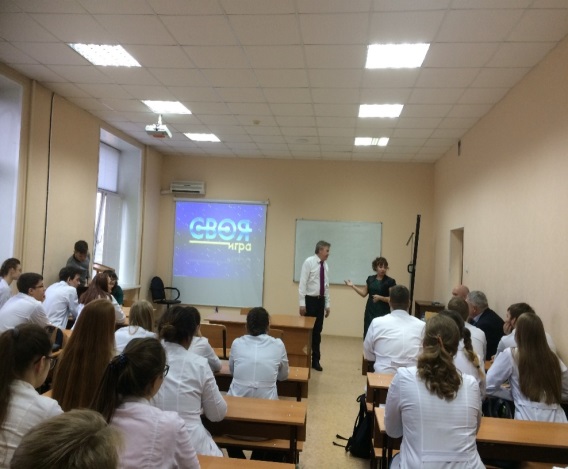 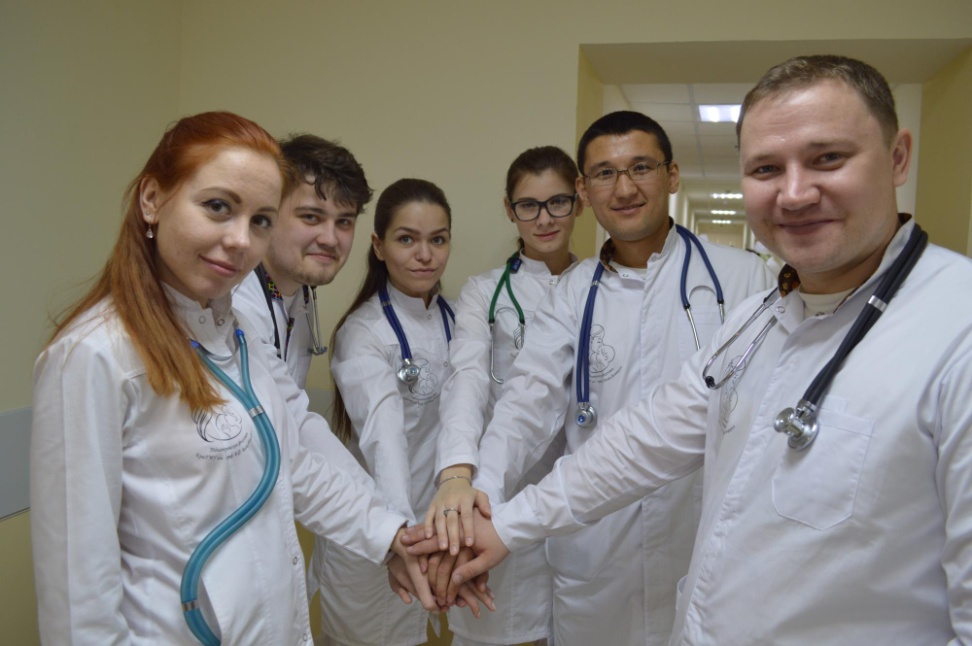 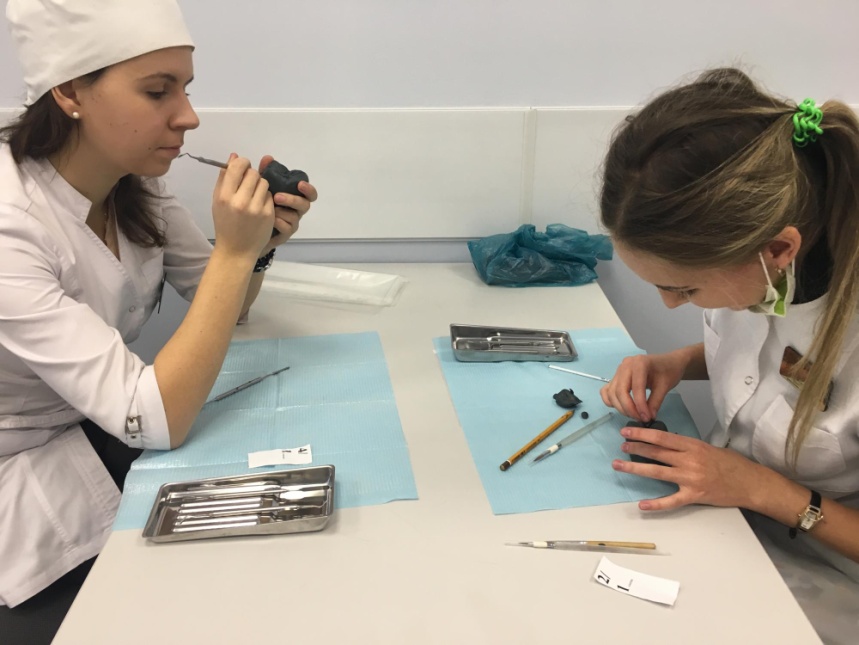 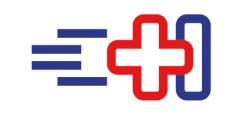 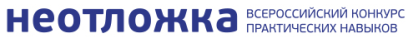 КАФЕДРА – ЦЕНТР СИМУЛЯЦИОННЫХ ТЕХНОЛОГИЙ
8 КОМАНД :
Крым 
Санкт – Петербург
Пермь
Барнаул
Самара
Новосибирск
Омск
Красноярск
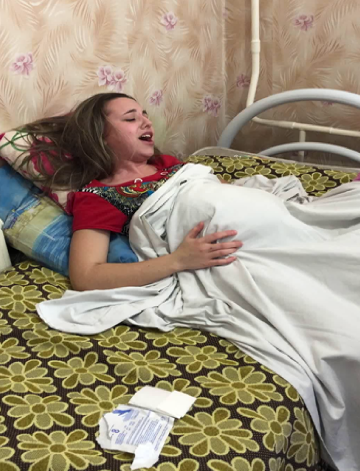 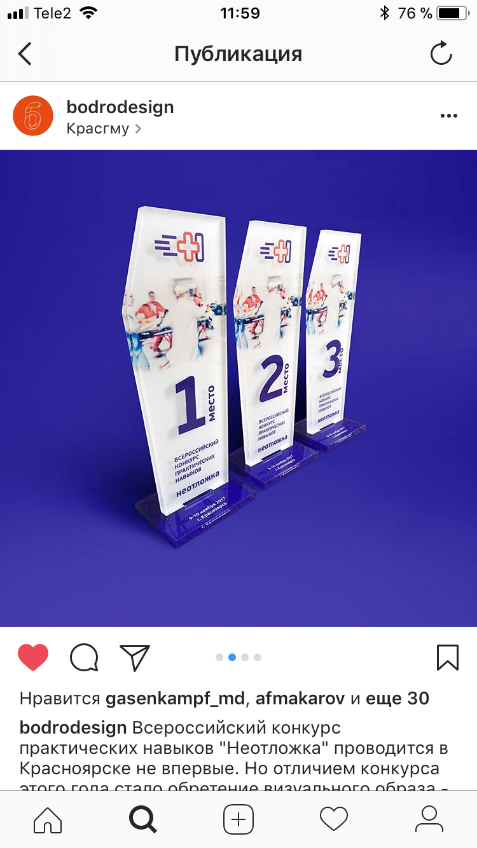 2 ДНЯ – 2 ЭТАПА: 
теоретический 
практический
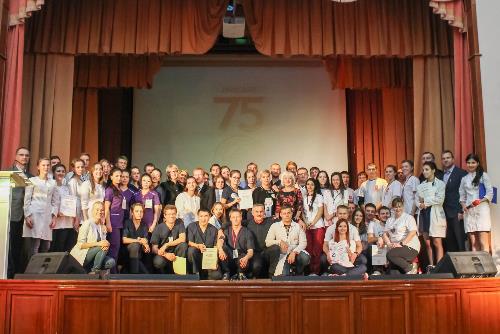 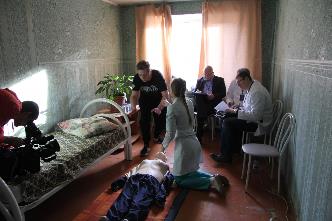 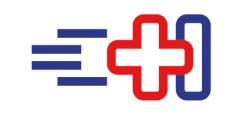 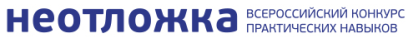 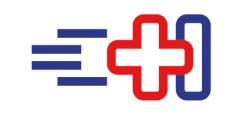 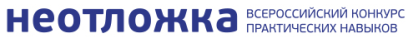 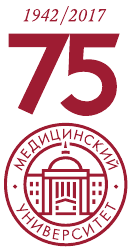 Количество учебных олимпиад, проведенных в 2017 году
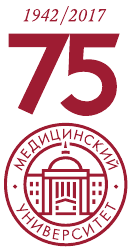 Открытые лекции, практические занятия и мастер-классыЛекции визит-профессоров
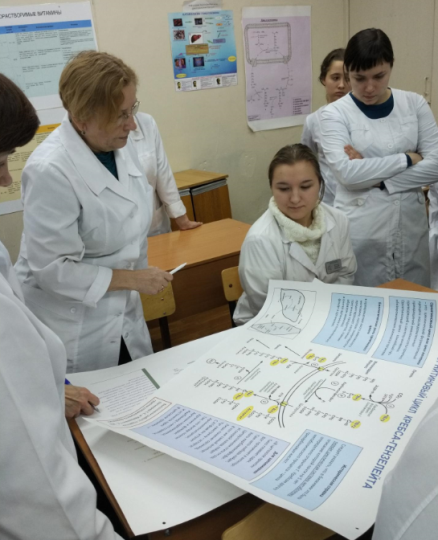 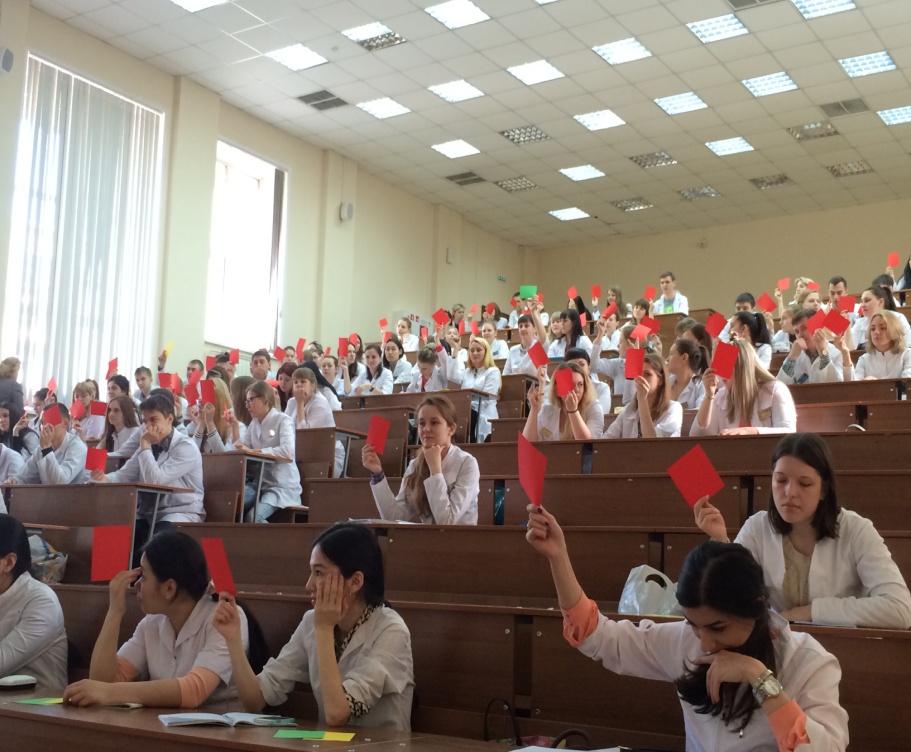 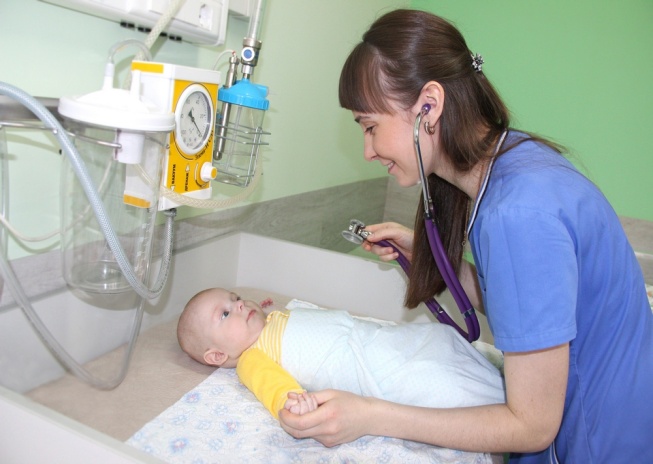 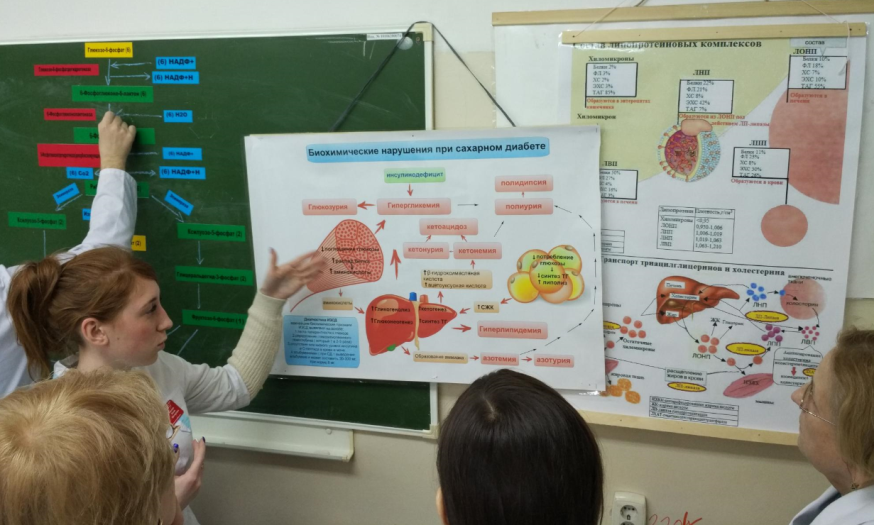 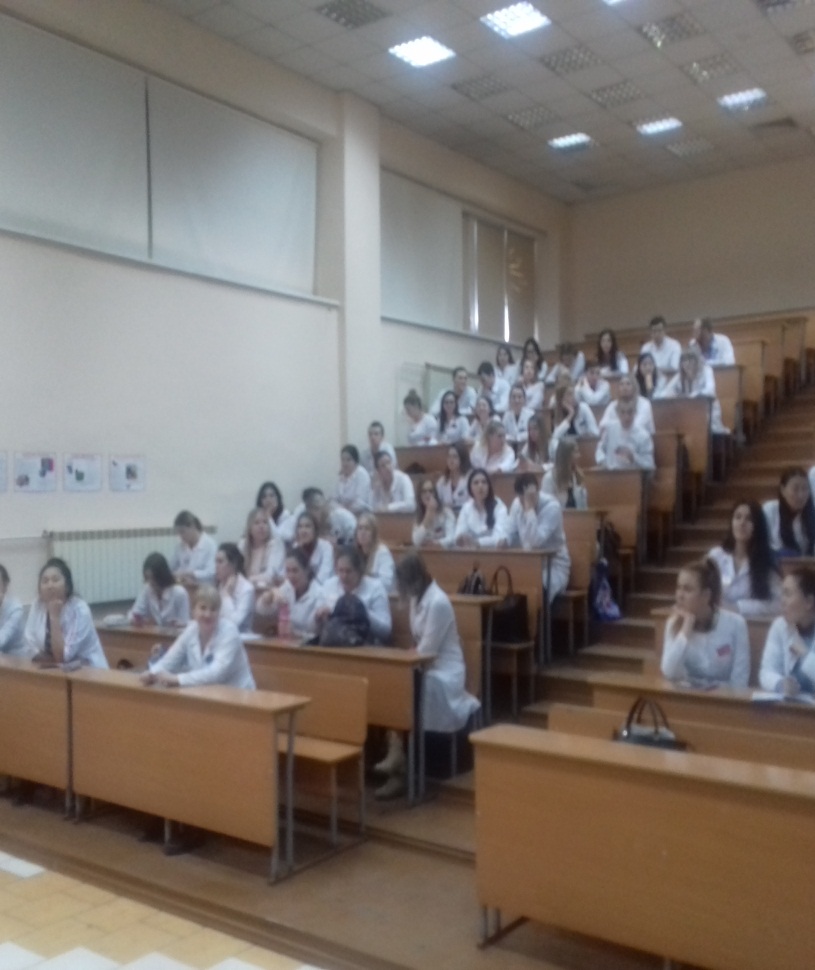 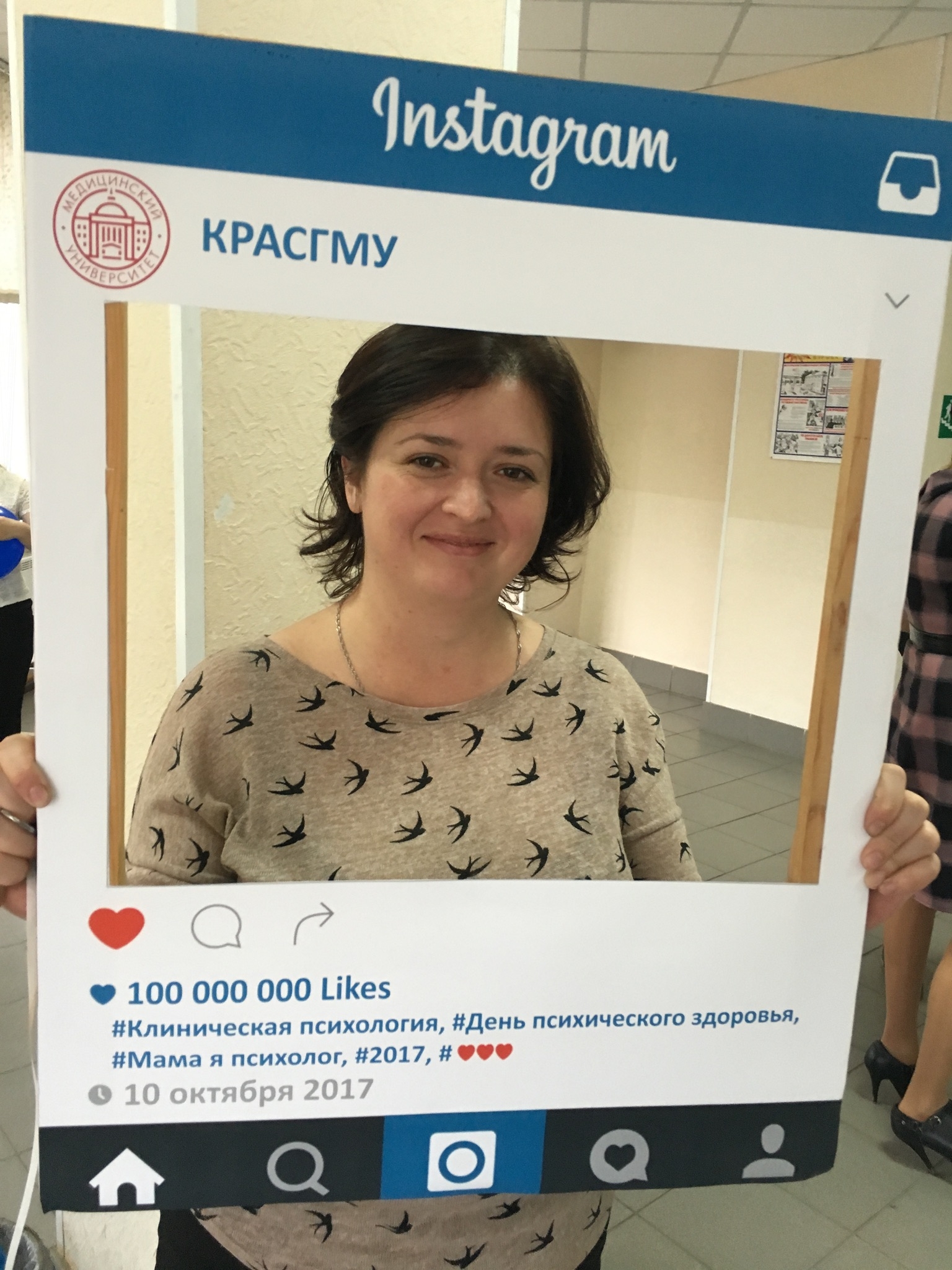 Всероссийская студенческая олимпиада по хирургии с международным участием 5-6 декабря 2017г. (г. Уфа)
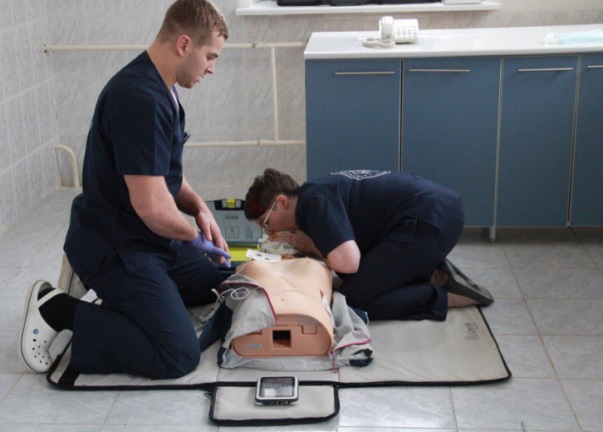 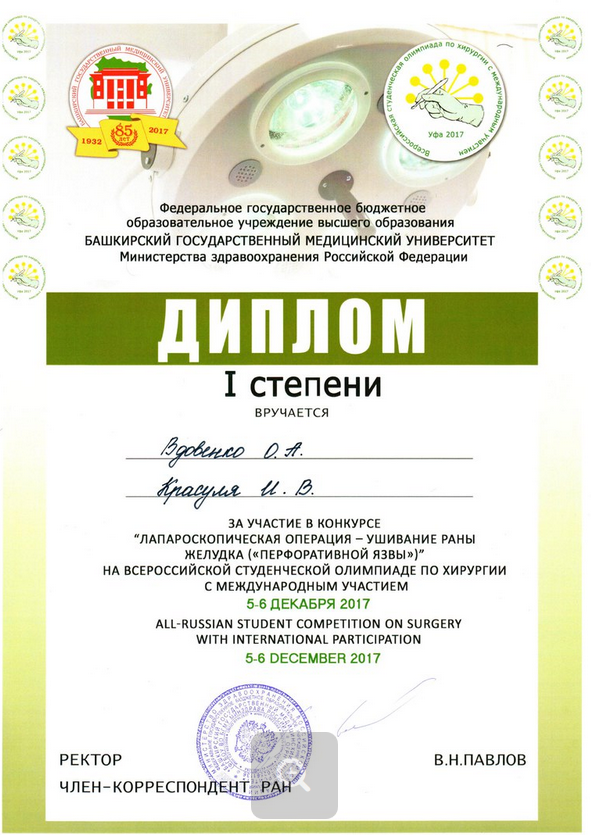 Лучшие в
 5 конкурсных испытаниях
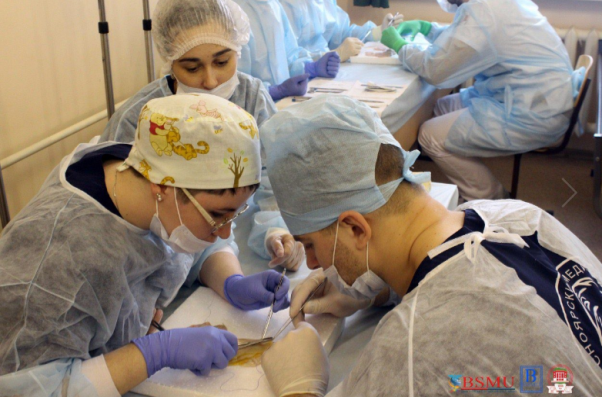 Команда КрасГМУ - Диплом II степени
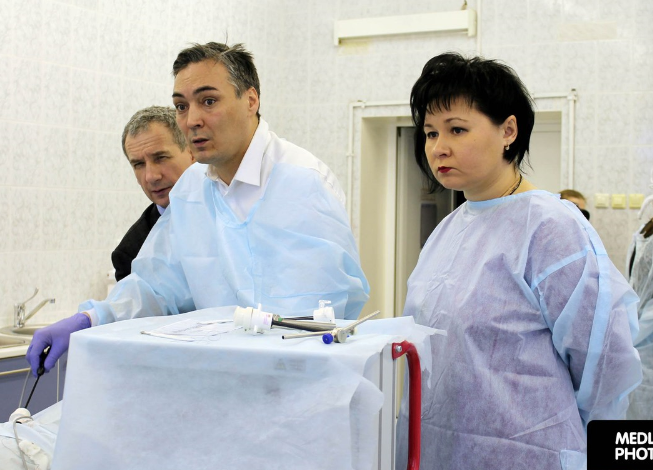 [Speaker Notes: 5-6 декабря в г. Уфе на базе Башкирского государственного медицинского университета прошла Всероссийская студенческая олимпиада по хирургии с международным участием.
В Олимпиаде приняли участие 21 команда, в том числе студенты медицинского факультета университета Мангейма Университета Гайдельберг (Германия), Сычуаньского университета, Харбинского медицинского университета (Китай), Кыргызской государственной медицинской академии им. И.К.Ахунбаева, а также интернациональная команда БГМУ, в составе которой иностранные студенты Индии, Таджикистана, Армении.
Олимпиаду приветственным словом открыл академик Валерий Алексеевич Кубышкин, главный хирург РФ. После яркого выступления врача Больницы скорой медицинской помощи Гареева Рустама Назировича, исполнявшего гимн хирурга, собственного сочинения, прошла жеребьёвка команд и участники приступили к заданиям Олимпиады.
В течение двух дней, участники Олимпиады выполняли сложнейшие конкурсные задания. 
Ушивание раны сердца, где наши участники Певнев Александр Андреевич, студент 619 группы лечебного факультета, Конторев Константин Васильевич, студент 614 группы лечебного факультета, Пирова Алёна Шералиевна студентка 603 группы лечебного факультета заняли 5 место. Бригада наших студентов (Ковалистова Екатерина Владимировна (605 леч), Певнев Александр Андреевич, (619 леч), Пирова Алёна Шералиевна (603 леч) в конкурсе «Формирование "S" образного резервуара из тонкой кишки» по оперативной технике набрала максимальное количество баллов – 17, по итогам тестирования оказалась на пятом месте. Эндовидеоконкурс – вырезание фигуры для нашей команды стал первым призовым место. Вдовенко Ольга Андреевна студентка 606 группы лечебного факультета и Красуля Иван Владимирович студент 604 группы лечебного факультета были выделены среди победителей за высокое мастерство и были отдельно отмечены жюри. В конкурсе «Сердечно-легочная реанимация» Ковалистова Е.А., Певнев А.А. уверенно вырвались на первое место.
Кульминационным конкурсом стал самый сложный эндовидеохирургический конкурс «Ушивание перфорационного отверстия» на животном, где наши студенты стали неоспоримыми победителями. Вдовенко Ольга Андреевна, (606 леч) и Красуля Иван Владимирович, (604 леч) заняли первое место. По итогам Олимпиады команда КрасГМУ отмечена дипломом II степени.]
Всероссийская студенческая олимпиада «Инфекционная безопасность в деятельности медицинского работника» (г. Омск)
II общекомандное место
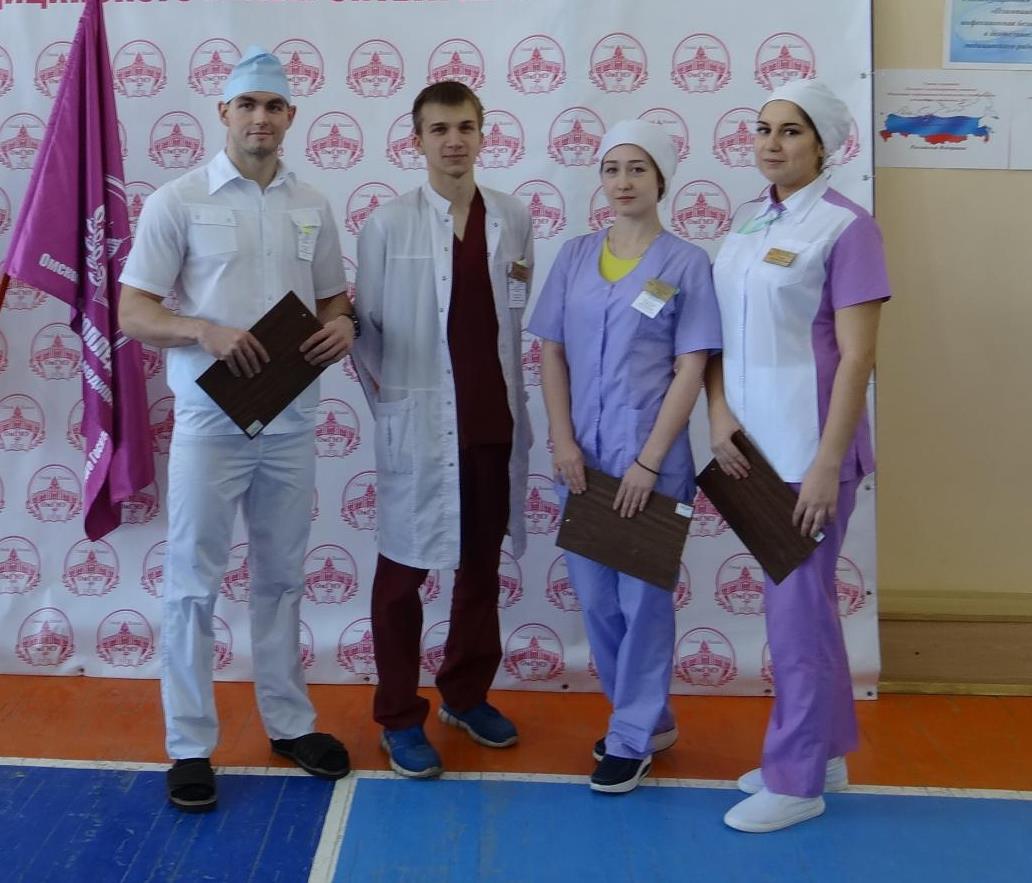 Конкурс включал в себя пять заданий:
Творческое представление команды на тему «Инфекционная безопасность в деятельности медицинского работника»;
Тестовый контроль по теме «Инфекционная безопасность в деятельности медицинского работника»;
Конкурс «Лучший инфекционист»;
Конкурс «Точный расчет»;
Командная демонстрация практических манипуляций.
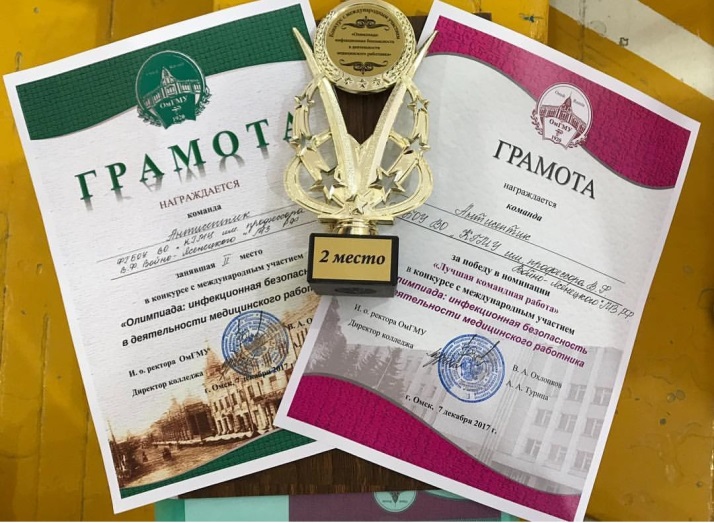 I Всероссийская студенческая олимпиада по акушерству и гинекологии им. Л.С. Персианинова(г. Москва)
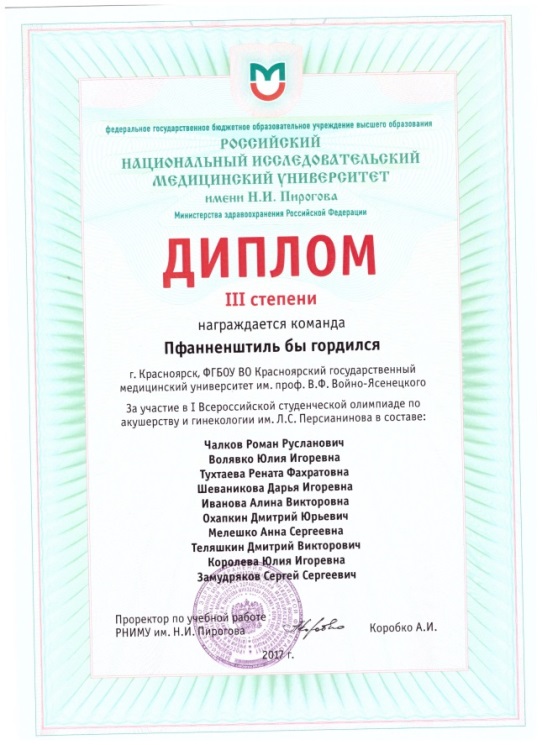 III место
Конкурсная программа Олимпиады состояла из следующих этапов:
Конкурс «ВИЗИТКА»
Гистерорезектоскопический конкурс
Эндоскопический конкурс
Наложение кожных швов
Ведение родов на роботизированном манекене
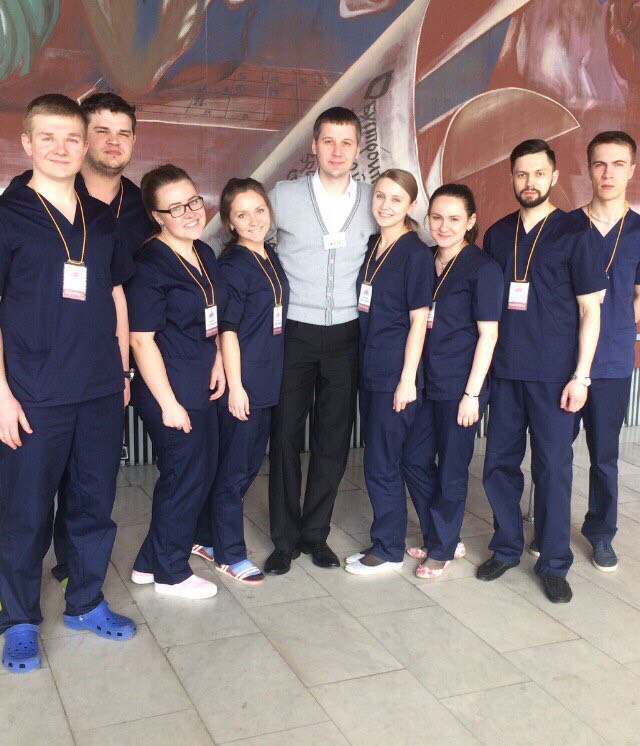 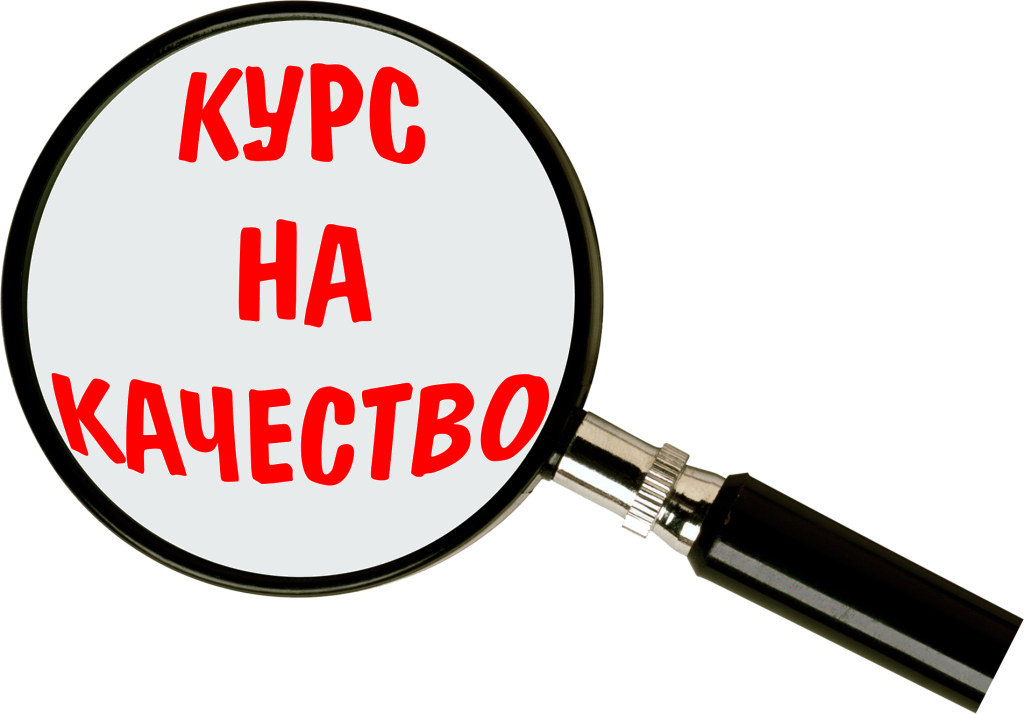 образовательных программ;
образовательного контента;
организации и проведения учебных занятий.
Приказ № 705 осн. от 16 октября 2017г. «О проведении экспертизы содержания и качества ОПОП по специальностям и направлению подготовки»(Дополнительно № 853 осн. от 30 ноября 2017г).
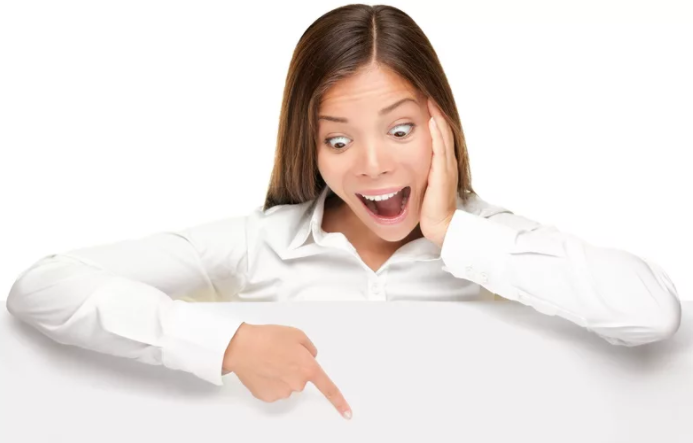 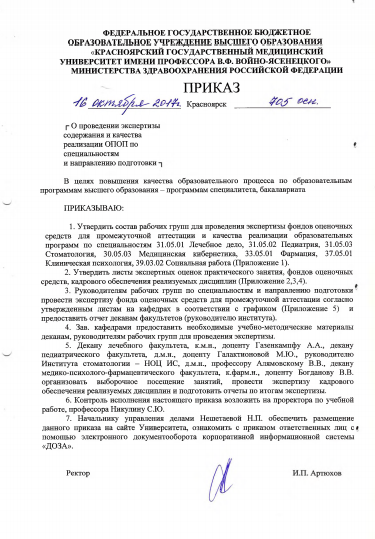 Проводится экспертиза 
Кадрового обеспечения;
Рабочих программ;
Оценочных средств;
Практических занятий
Проект «Мы – разные, мы – равные: от персонифицированного образования к персонифицированной медицине»
Индивидуальный и дифференцированный подход к студентам, поэтапное освоение материала
«Оживление» педагогического труда, интереса к профессии
Повышение включенности студентов в учебный процесс
Психолого-педагогическая курация студенческих экспериментальных групп 
Повышение квалификации преподавателей, участвующих в эксперименте
Внедрение новых педагогических приемов
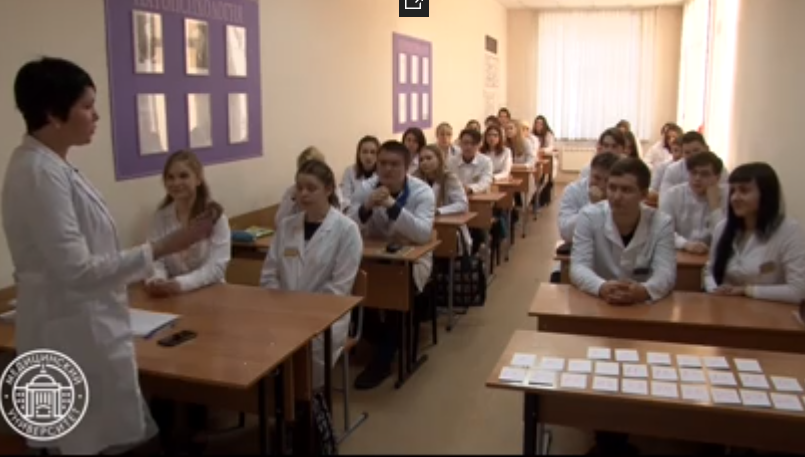 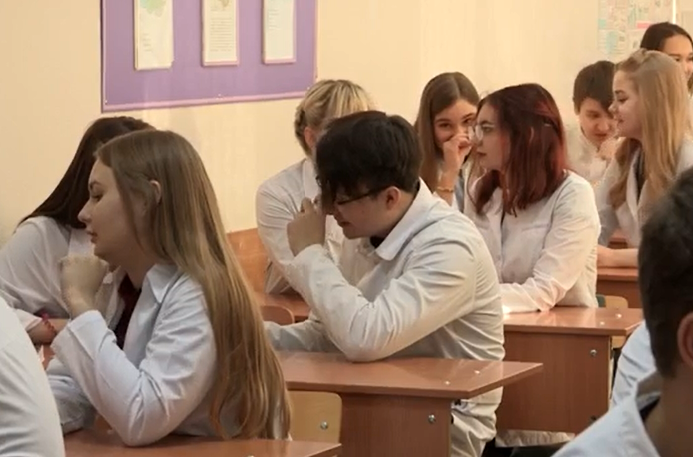 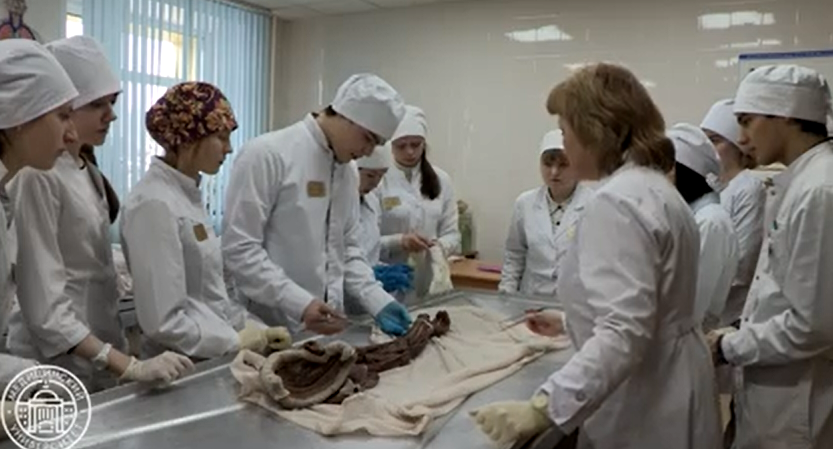 В рамках проекта проведен курс повышения квалификации «Психолого-педагогические технологии обучения студентов в современном университете».
Проект «Повышение методической культуры преподавателя медицинского университета»(НОЦ «Педагогика»)
Психолого-педагогическое сопровождение участников проекта; 
Поиск оптимальной модели занятия, построенной на основе использования современных образовательных технологий;
Анализ всех этапов занятий, проведенных в рамках проекта.
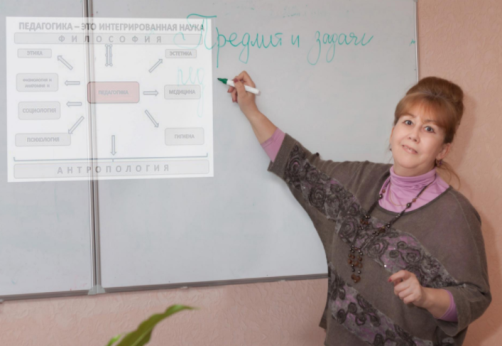 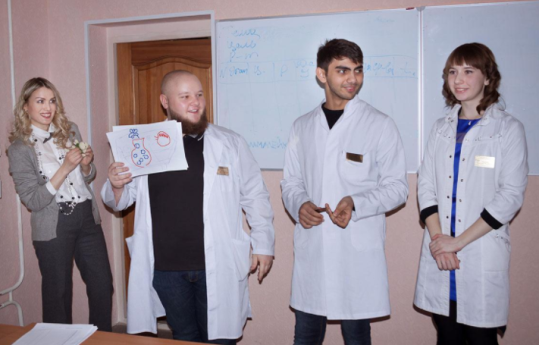 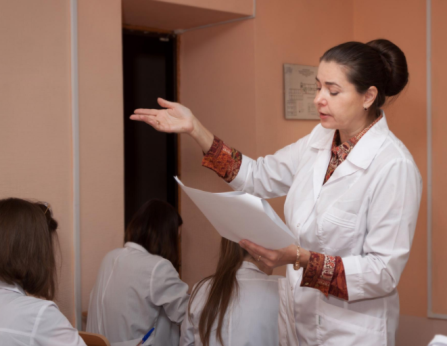 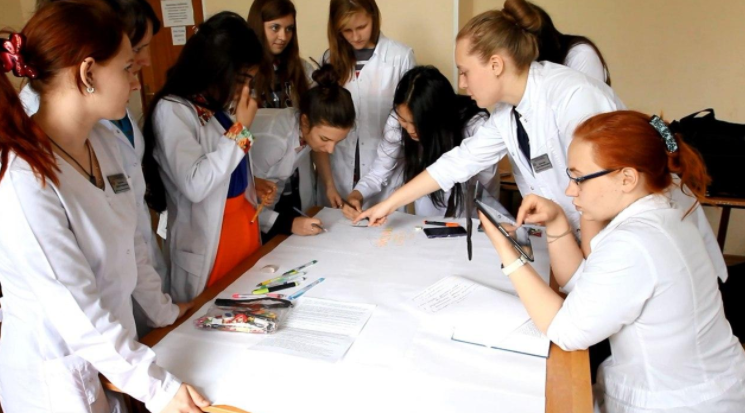 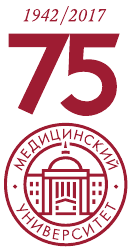 Под эгидой ЦКМС и НОЦ «Педагогика» работает «Школа молодого преподавателя»
За 7 лет работы «Школы молодого преподавателя»
 232 сотрудника повысили свое педагогическое мастерство.
В 2017 году 15 сотрудников КрасГМУ получили свидетельства об окончании цикла.
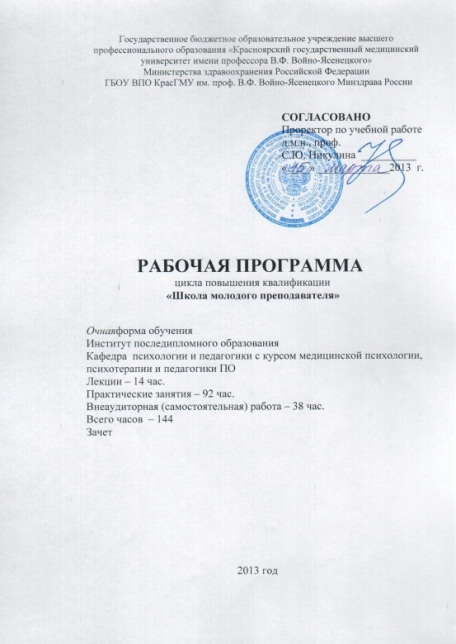 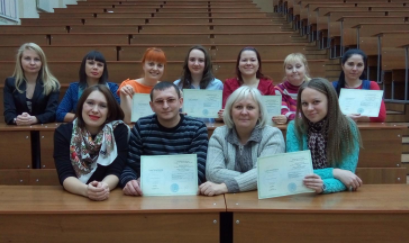 [Speaker Notes: Пересчитать данные за 6 лет]
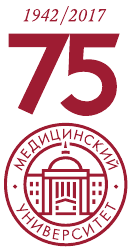 В 2017 году зарегистрировано:611 фактов повышения квалификации ППС КрасГМУ.559 сотрудников - ППС прошли повышение квалификации в ИПО КрасГМУ (включая ФК - 43).
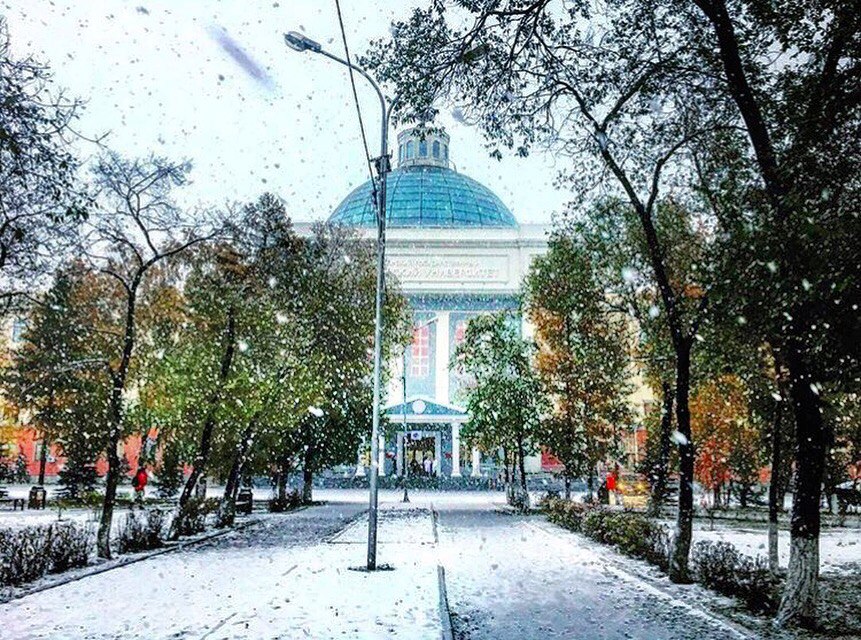 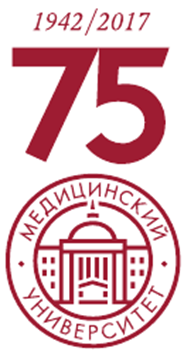 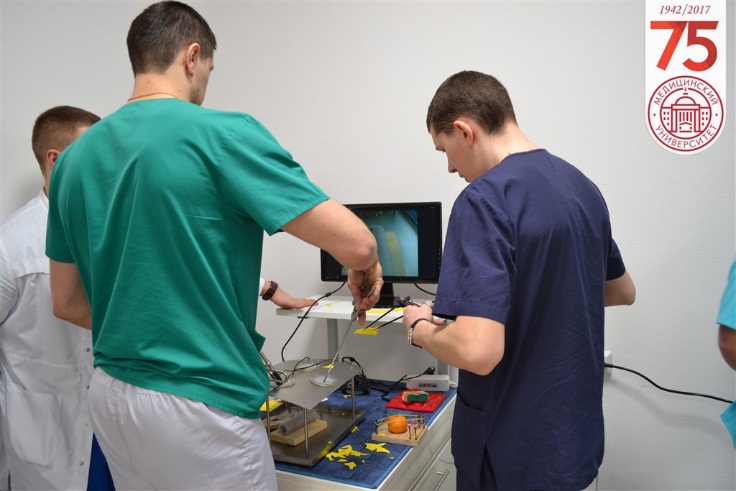 2 дня
668 участников
2 пленарных заседания
6 секций
10 мастер-классов
3 круглых стола
77 докладов
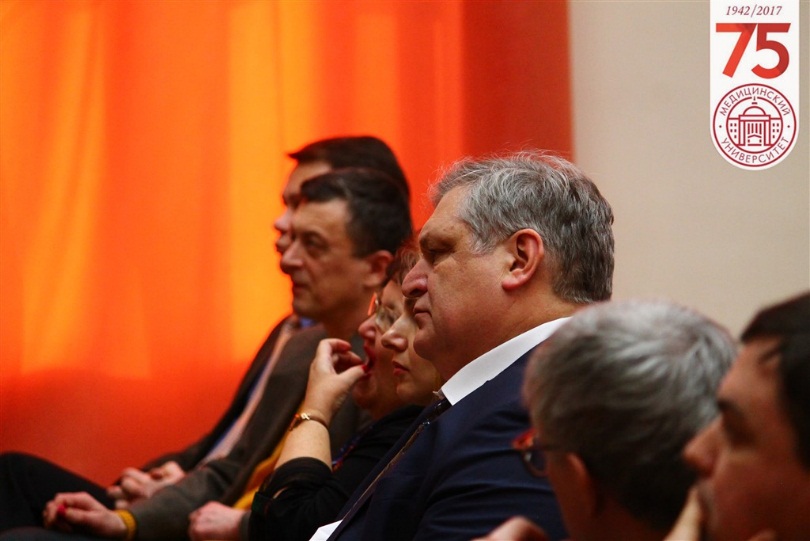 Делегаты из Москвы, Санкт-Петербурга, СК Великобритании, г. Рединг, Томска, Оренбурга, Казани, Омска, Новосибирска, Иркутска, Барнаула, Тюмени, Нижнего Новгорода, Екатеринбурга, Кызыла, Дивногорска и Ачинска.
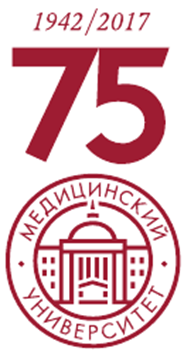 ВУЗОВСКАЯ ПЕДАГОГИКА2018
Конференция состоится 7-8 февраля 2018 года
Заявки на участие и доклады принимаются
до 9 января 2018 года на сайте http://pedconf.krasgmu.ru/
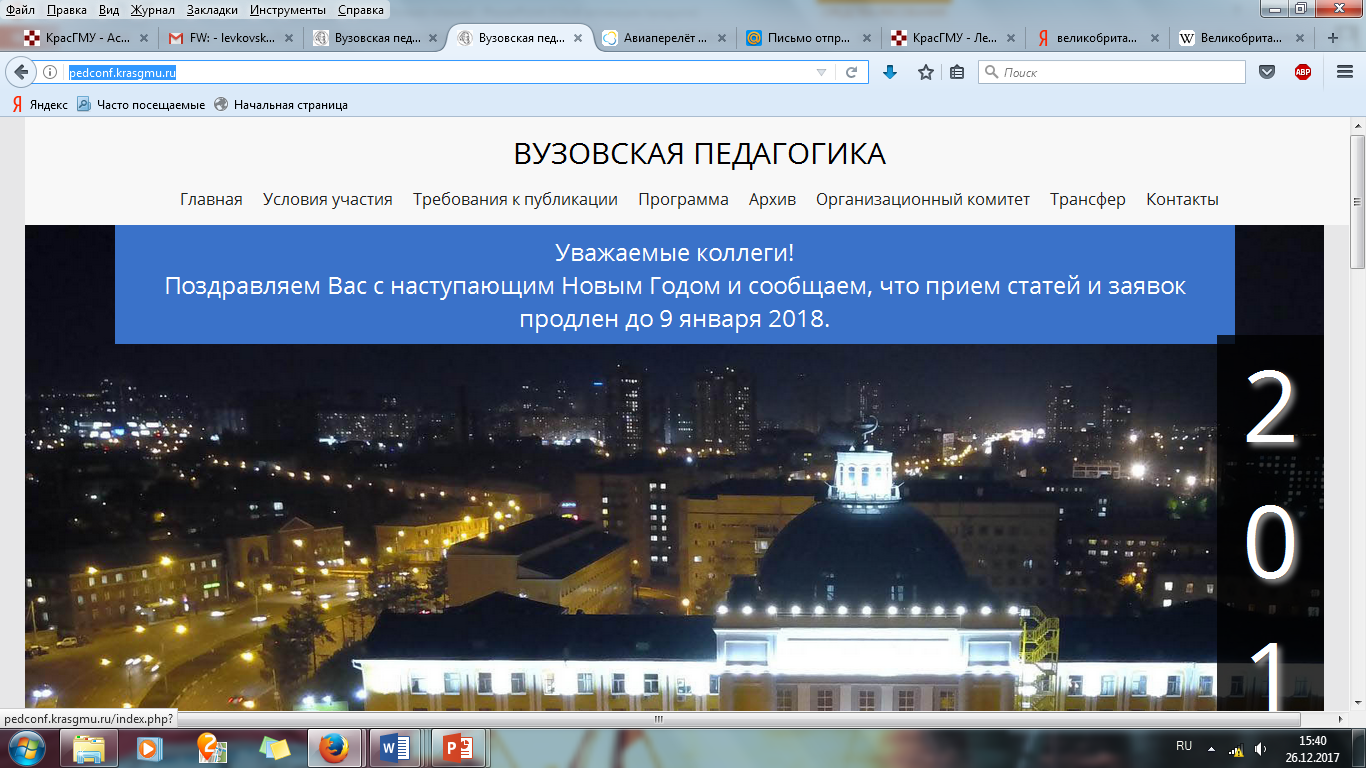 В 2017 году проведено   7 заседаний  Центрального    координационного методического совета
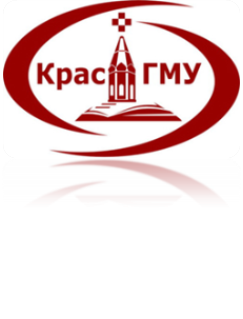 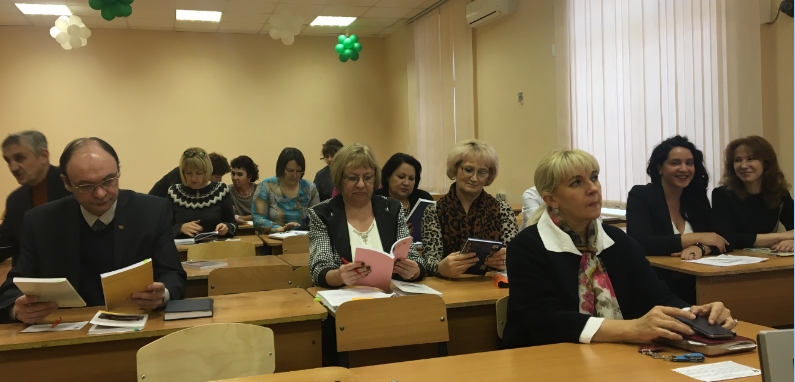 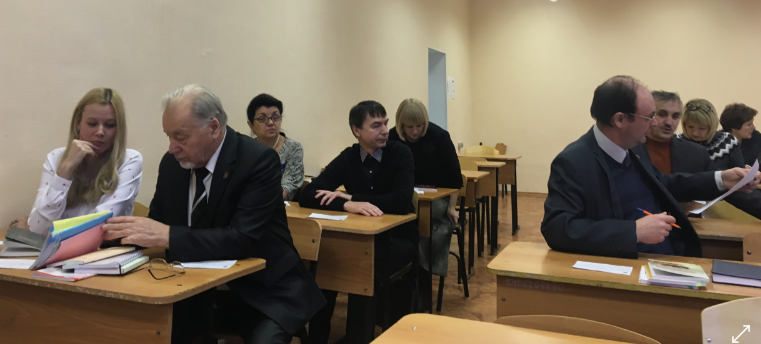 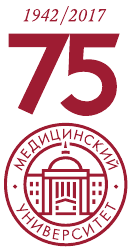 Гриф Координационного совета в области образования "Здравоохранение и медицинские науки« в 2017 году присвоен:9 учебным пособиям(в 2016 году – 3)
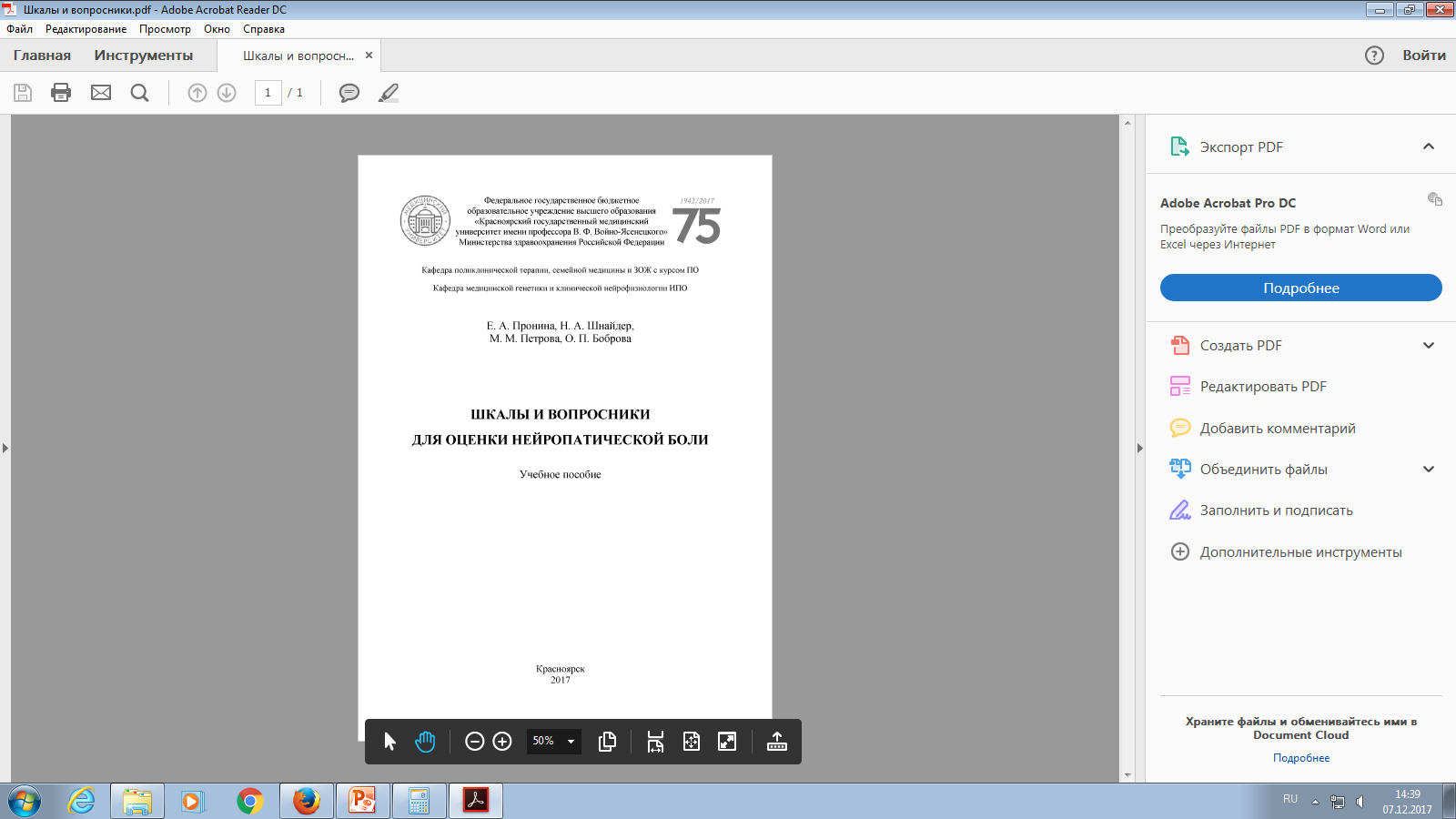 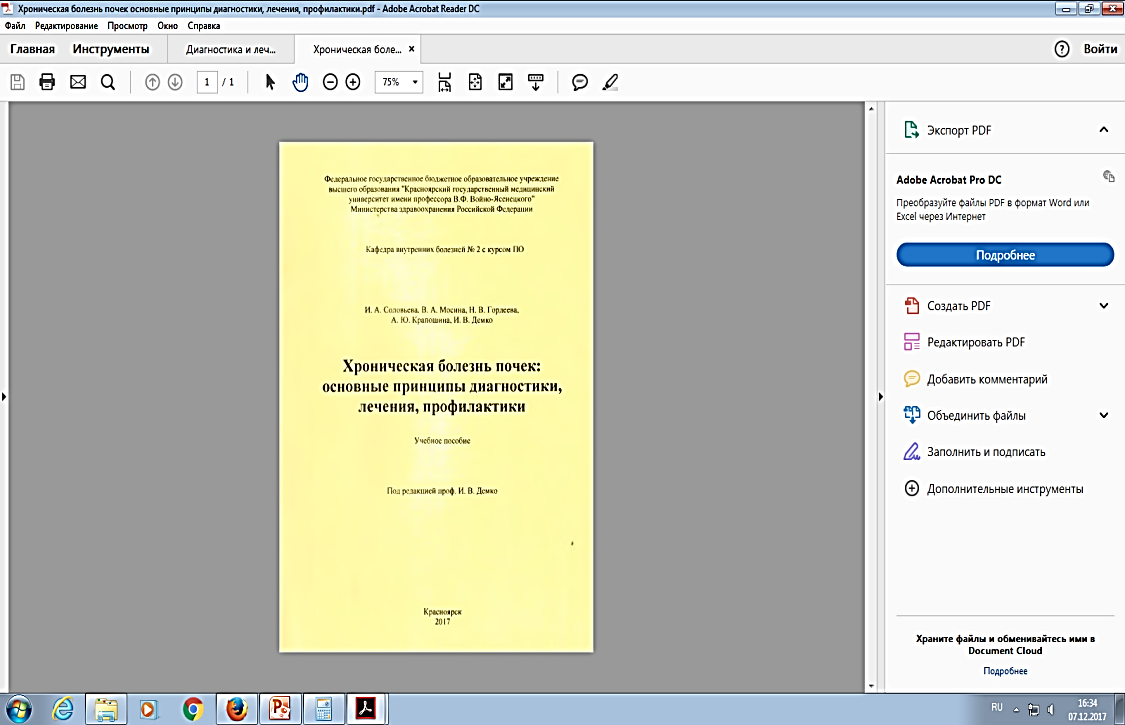 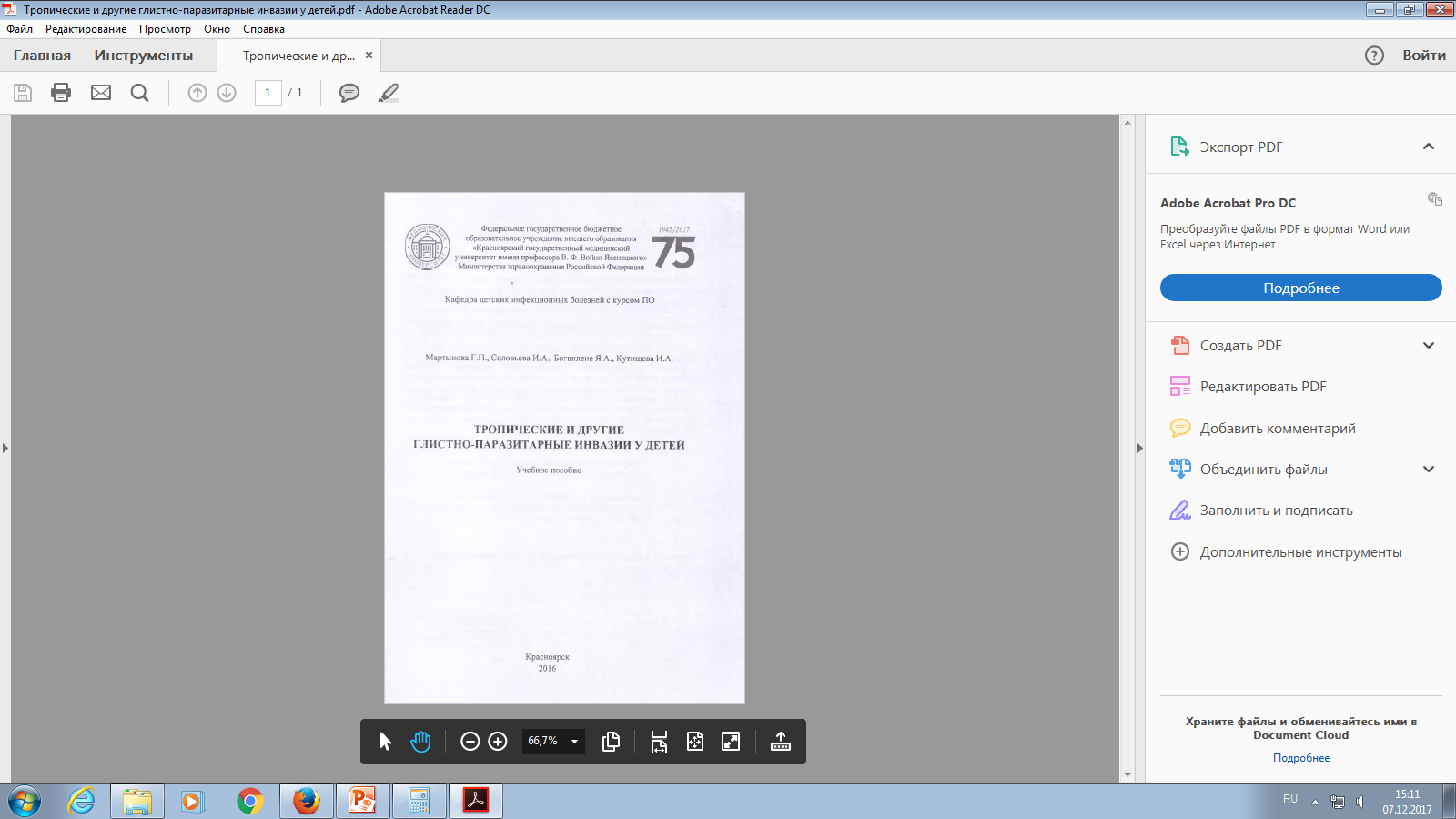 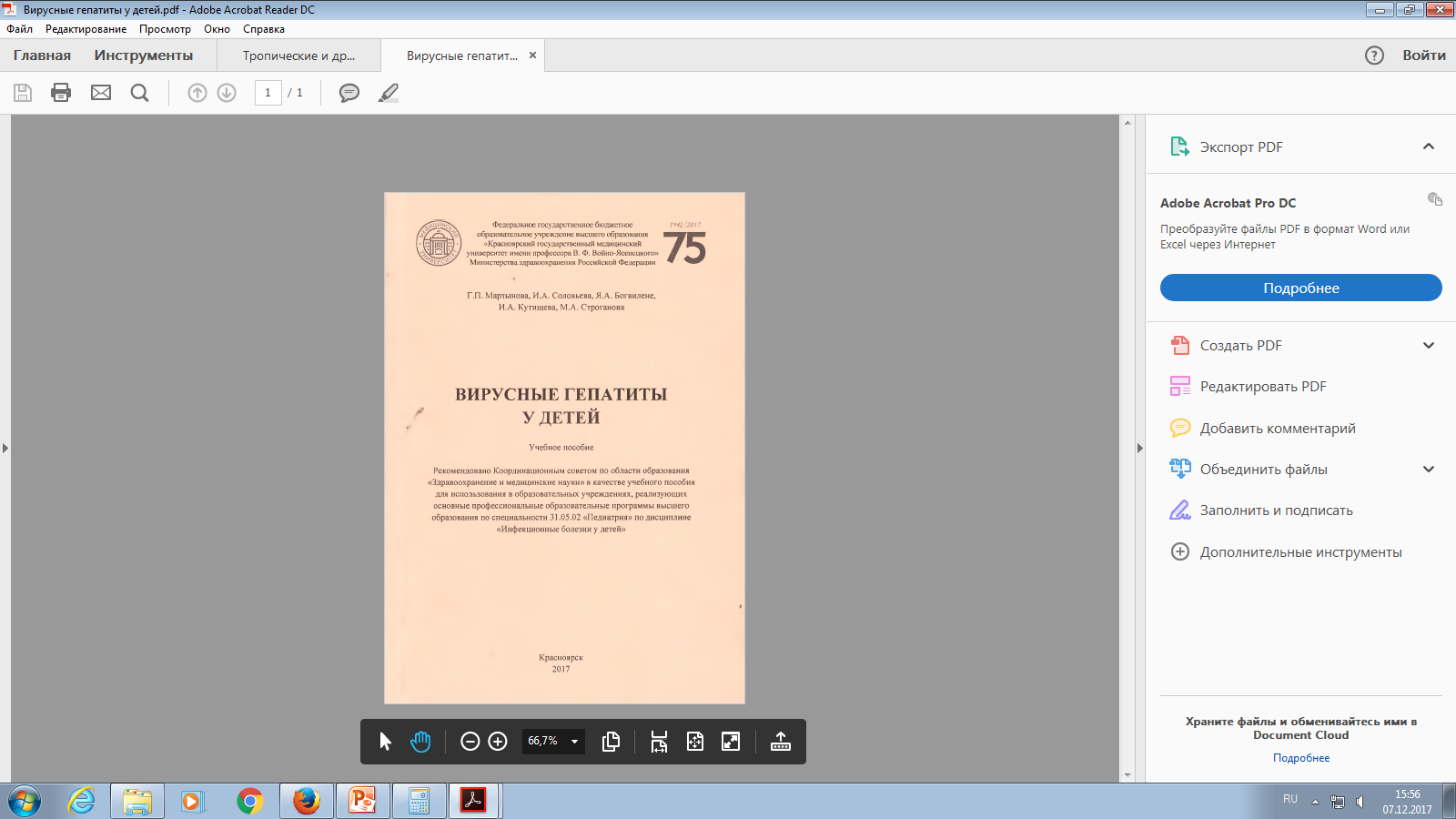 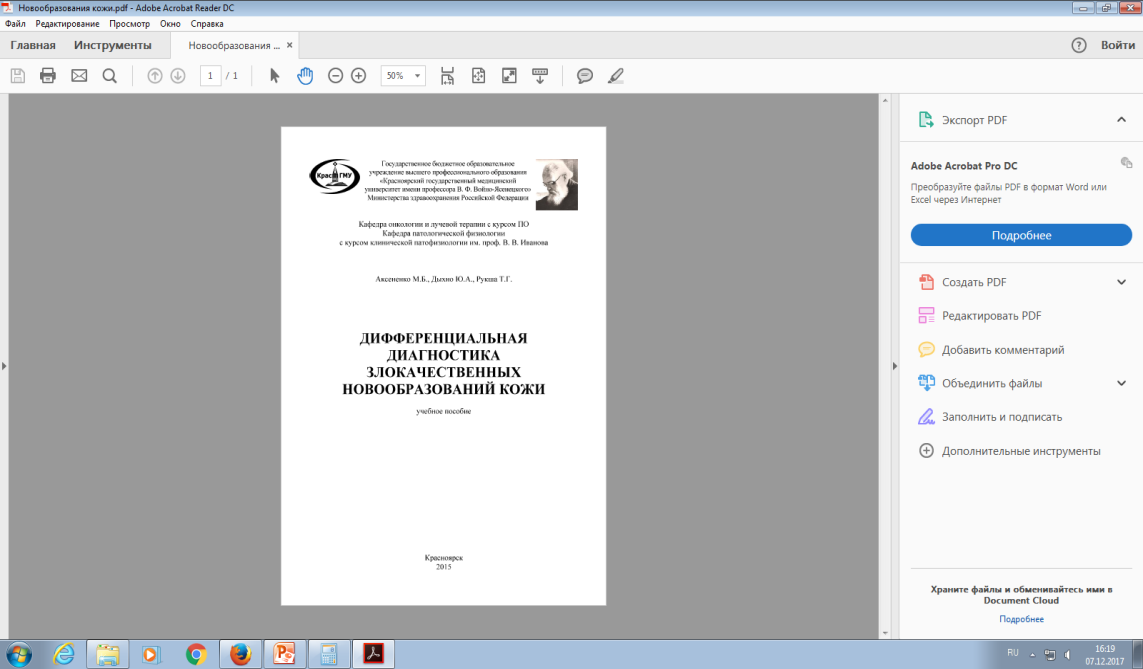 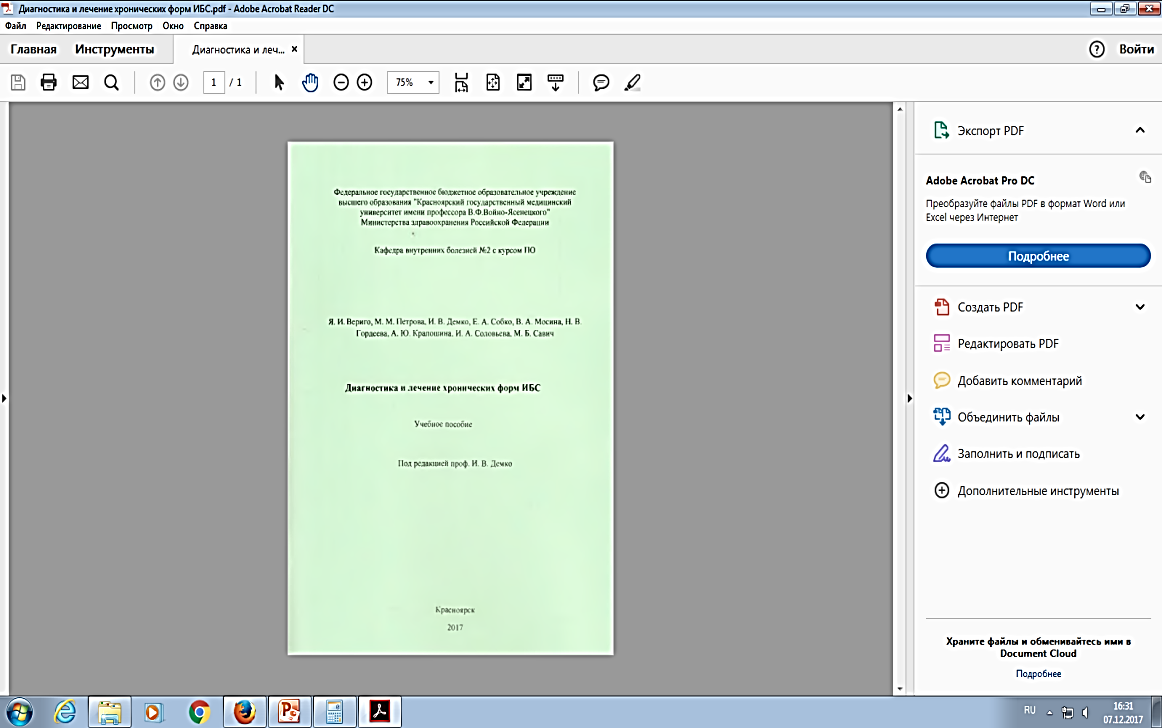 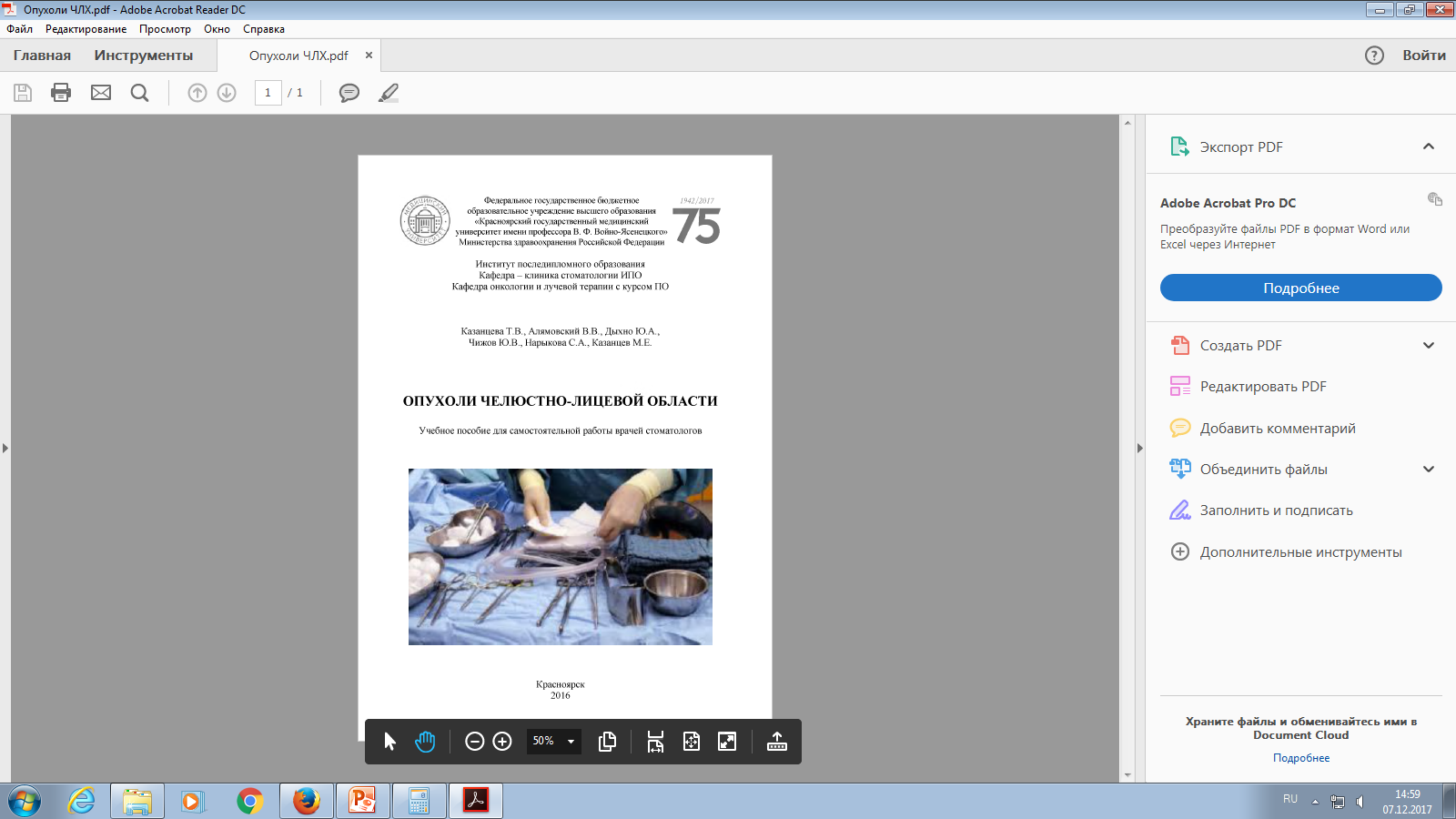 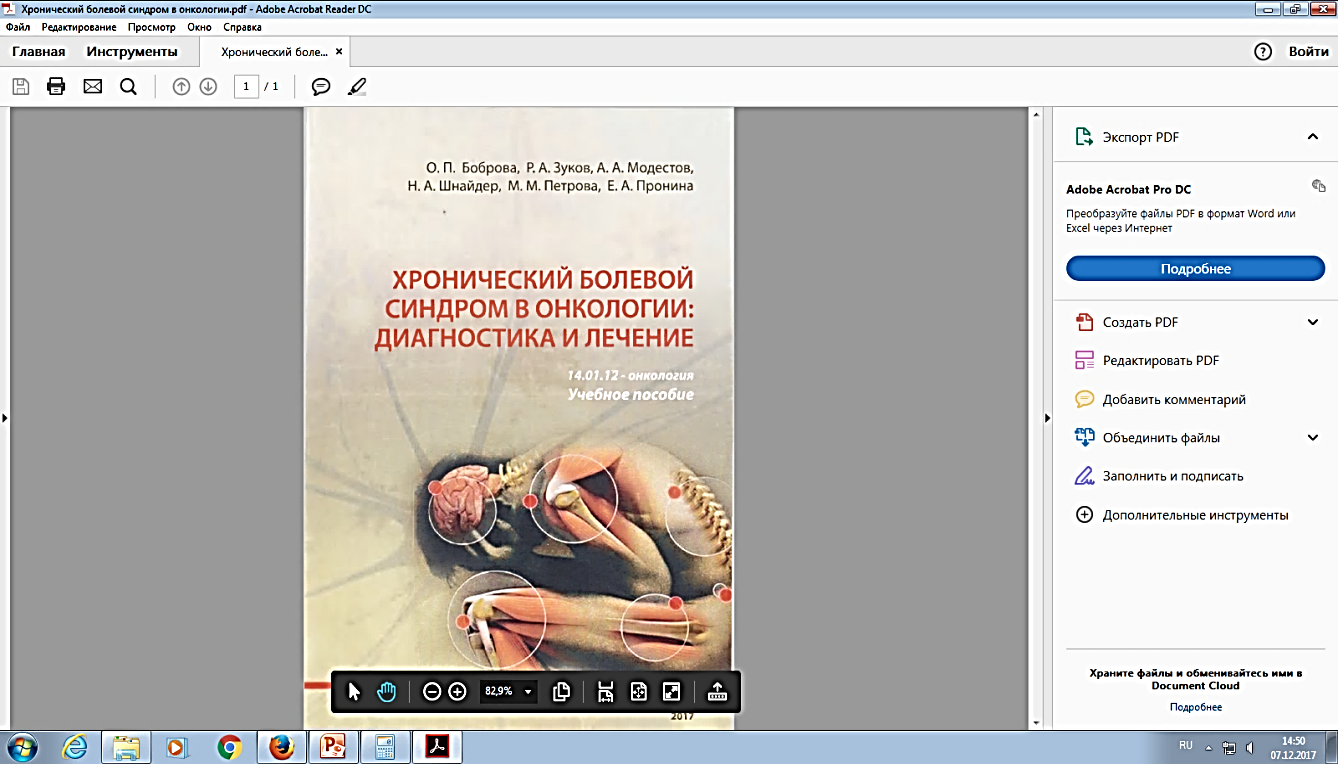 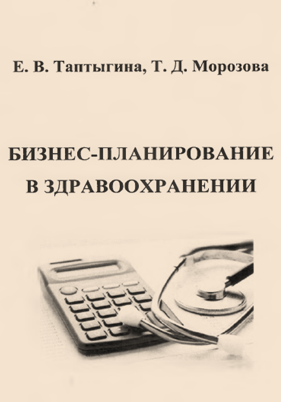 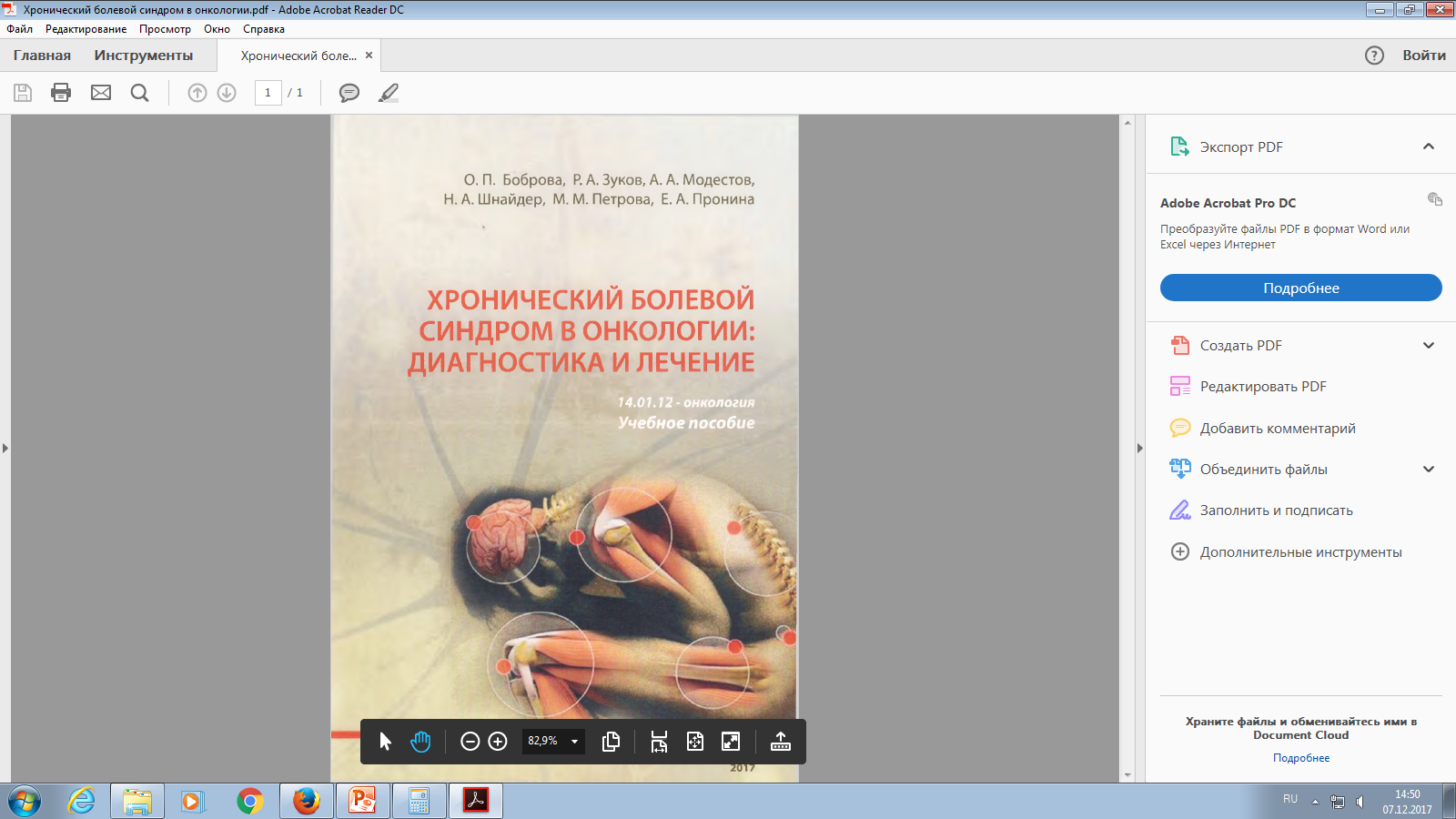 [Speaker Notes: Гриф фиро проверить]
За отчетный 2017 год гриф ЦКМС получили учебно-методические издания:
674 рабочих программы;
1812 методических рекомендаций и указаний;
16 учебных пособий;
21 рабочая программа циклов повышений
 квалификаций;  
3 учебно-методических пособия;
1 методическое пособие;
42 учебно-методических комплекса
      дистанционного обучения;
12 методических рекомендаций  и указаний;
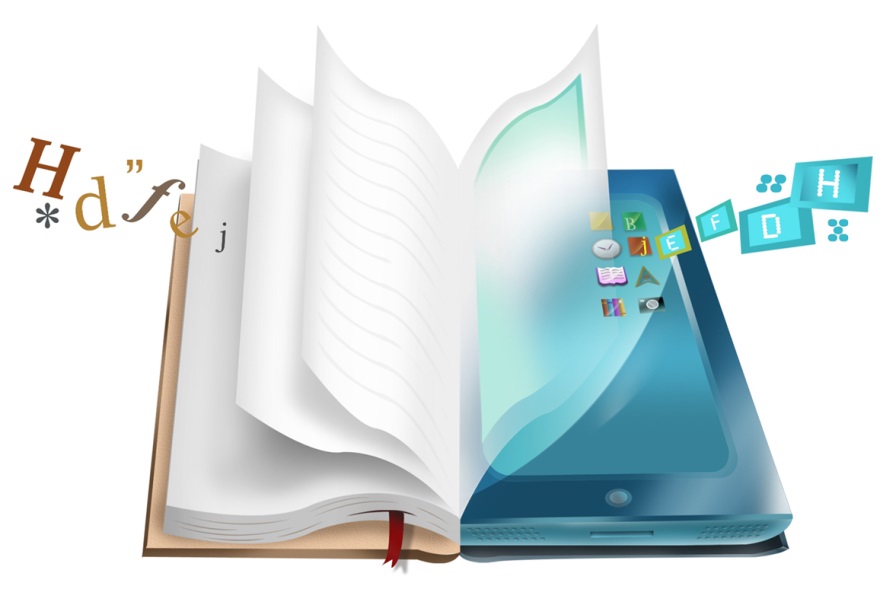 24 дневника производственной практики;
1 практическое руководство;
3 сборника тестовых заданий;
2 учебных видеофильма
8 практических навыков;
1 рабочая тетрадь;
2 педагогических технологии;
1 атлас ЭКГ.
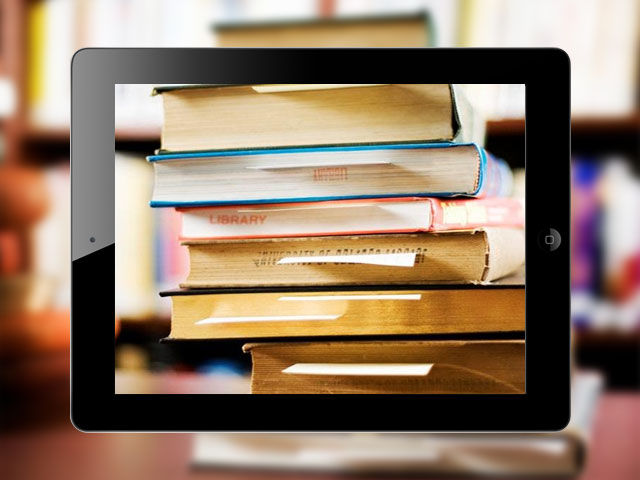 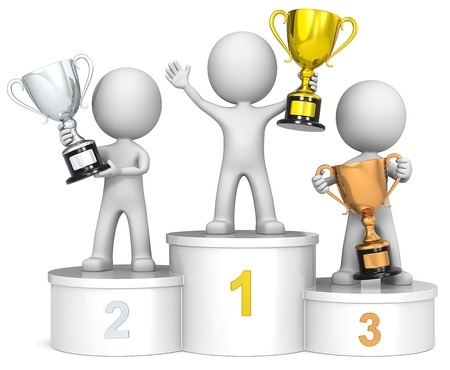 ПОДВЕДЕНЫ ИТОГИ КОНКУРСАпо номинациям:
«Лучшее печатное учебное пособие по теоретическим дисциплинам»;
«Лучшее печатное учебное пособие по клиническим дисциплинам»;
«Лучшее образовательное электронное издание по теоретическим дисциплинам»;
«Лучшее образовательное электронное издание по клиническим дисциплинам»;
«Лучший учебно-методический комплекс для дистанционного обучения по  программам высшего образования»; 
«Лучший учебно-методический комплекс для дистанционного обучения по  программам дополнительного профессионального образования»; 
«За участие в межвузовских образовательных проектах 2017 года»;
«Лучшее печатное учебное пособие Фармацевтического колледжа».
Победа в конкурсе «Лучшие образовательные программы инновационной России - 2017»
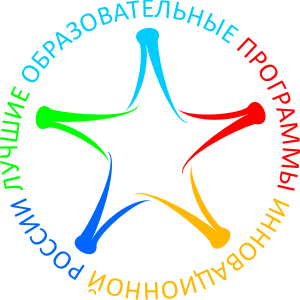 По специальностям: 
31.05.01 - Лечебное дело, 
31.05.02 – Педиатрия,
31.05.03 – Стоматология,
37.05.01 – Клиническая психология
Проект решения Ученого совета от 21.12.2016г.
1. Разработать программу и организовать повышение квалификации для ППС университета «Психолого-педагогические основы преподавания в современном университете в условиях новой социально-экономической реальности» (36часов). (Срок: январь-июнь 2017г., Ответственные: проректор по УР Никулина С.Ю., декан факультета клин. психологии Логинова И.О., начальник УМУ Мягкова Е.Г.).
2. С целью подготовки выпускников к первичной аккредитации экзамены/зачеты/практики в зимнюю и летнюю сессии у студентов 5 курса по специальностям «Стоматология» (Детская стоматология; Клиническая стоматология) и «Фармация» (Управление и экономика фармации; Фармацевтическое консультирование), студентов 6 курса по специальностям «Лечебное дело» (Госпитальная хирургия, детская хирургия; Поликлиническая терапия; Госпитальная терапия, эндокринология)  и «Педиатрия» (Детская хирургия; Госпитальная педиатрия; Поликлиническая и неотложная педиатрия ) проводить на базе кафедры-центра симуляционных технологий. (Срок: январь-июнь 2017г., Ответственные: проректор Никулина С.Ю., деканы факультетов/рук. института).
3. Разработать чек-листы практических навыков по дисциплинам программ ординатуры. (Срок: декабрь 2017г.,Ответственные: проректор Никулина С.Ю., начальник УМУ Мягкова Е.Г., декан ИПО Юрьева Е.А.).
Проект решения Ученого совета от 27.12.2017г.
1. Начать реализацию проекта «Мы – разные, мы – равные: от персонифицированного образования к персонифицированной медицине» на лечебном факультете (Срок: сентябрь 2018/2019г., Ответственные: проректор по УР Никулина С.Ю., декан факультета клин. психологии Логинова И.О.,  декан лечебного факультета Газенкампф А.А.).
2. Провести экспертизу содержания и качества ОПОП по всем реализуемым специальностям и направлениям подготовки (Срок: декабрь 2018г., Ответственные: проректор по УР Никулина С.Ю., деканы факультетов/руководитель института, начальник УМУ  Мягкова Е.Г.).
3. Разработать электронный модуль анализа процесса обучения, с целью выработки лучших педагогических методов, предоставления студентам возможности играть активную роль в собственном обучении, а также анализа групп риска среди студентов и оценки факторов, влияющих на успешность студентов в освоении учебного материала. 
(Срок: декабрь 2018г., Ответственные: проректор по УР Никулина С.Ю., проректор по ИТиКП Россиев Д.А., начальник УМУ  Мягкова Е.Г., зав. лаб. разработки и внедрения ИТ в МОиЗ Плита Е.В.).
4. Завершить подготовку пакета документов для подачи заявления в Рособрнадзор для прохождения очередной аккредитации образовательных программ.
(Срок: ноябрь 2018г., Ответственные: проректор по УР Никулина С.Ю., деканы факультетов/руководитель института, начальник УМУ  Мягкова Е.Г.).
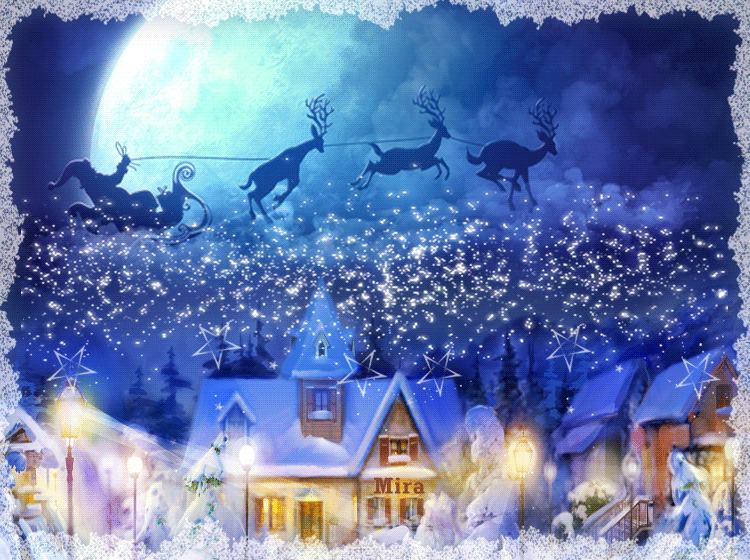 Спасибо за внимание!